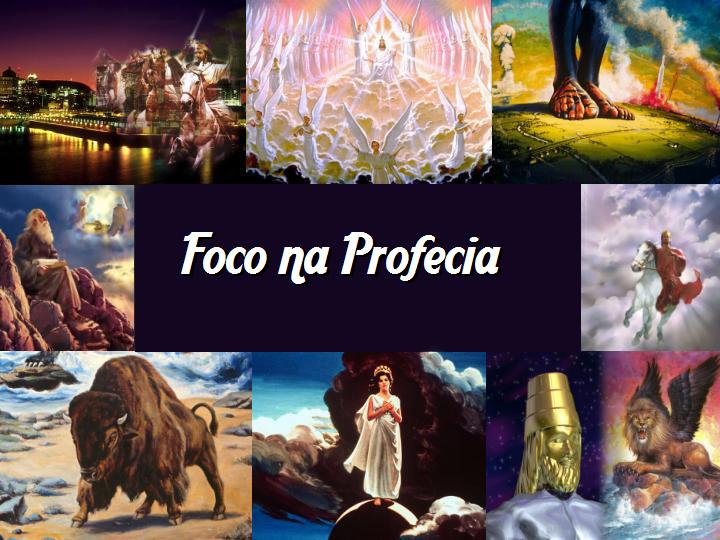 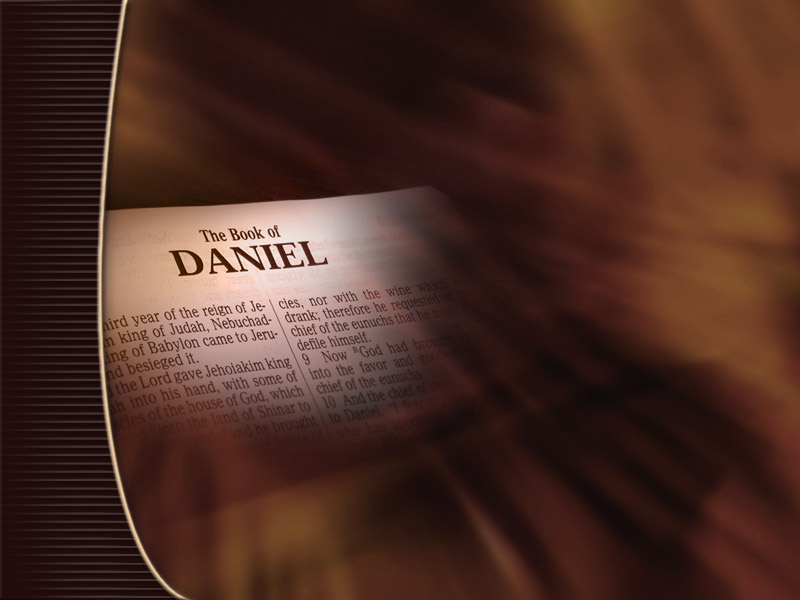 Foco Sobre Daniel Daniel 3 e 4
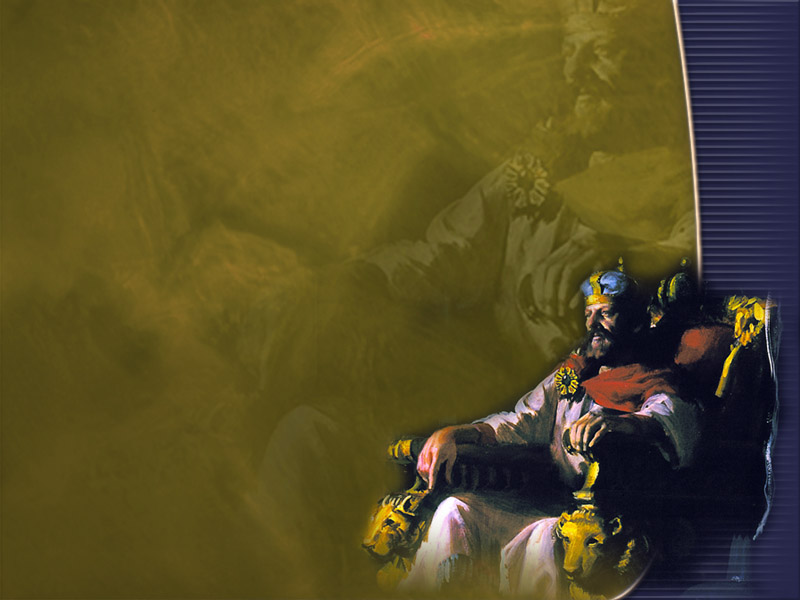 Vida e Tempos de Nabucodonosor
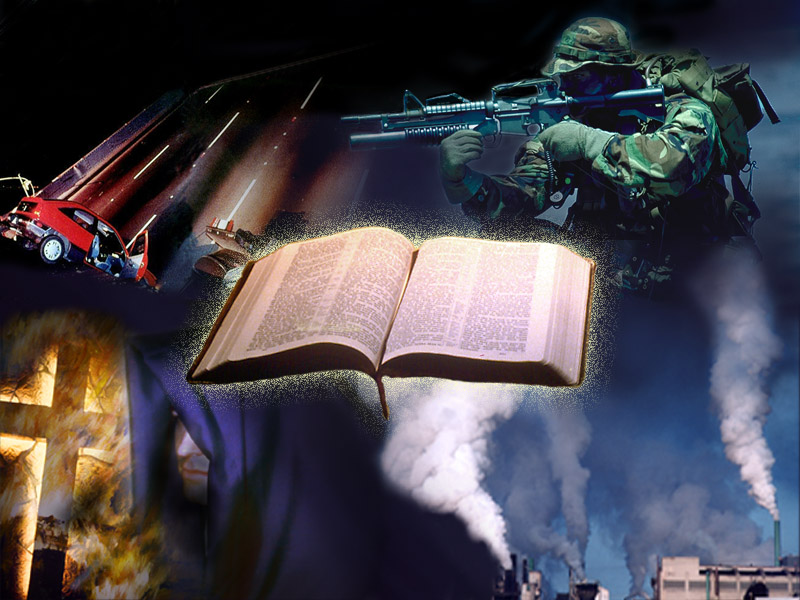 A história do terceiro capítulo de Daniel poderia ter sido escolhida das manchetes dos jornais modernos...
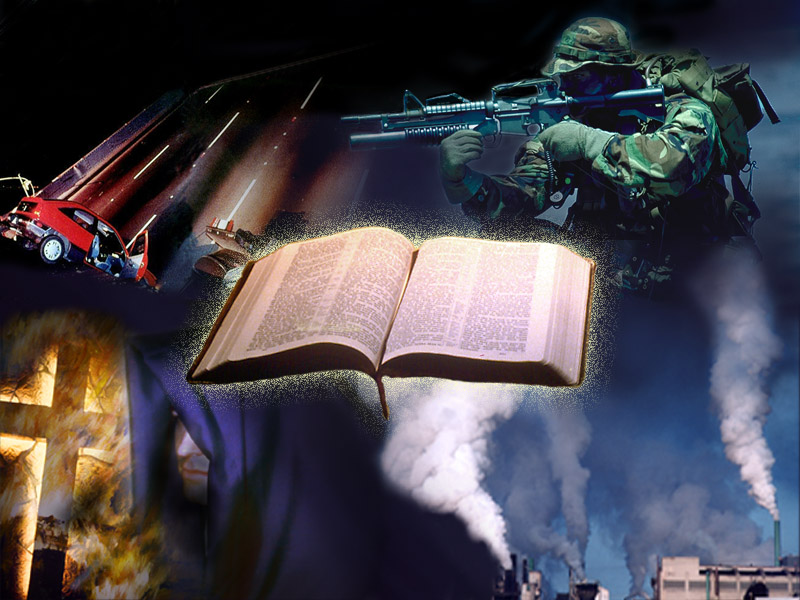 Esse é um dos mais significativos capítulos da história de crentes sofredores.
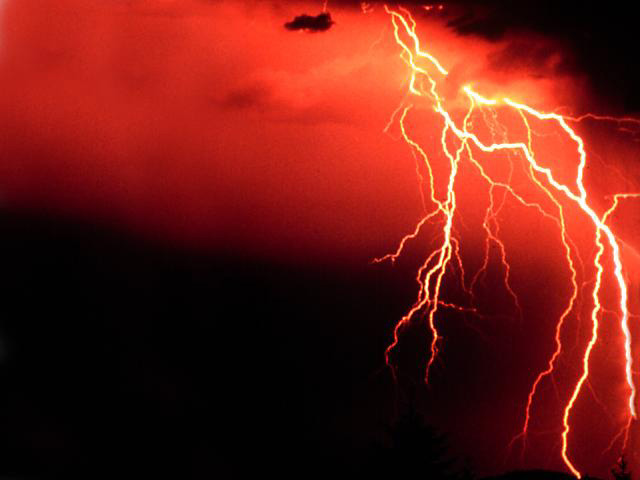 Ele derrama luz sobre o que muitos estão vivenciando no presente. E nos mostra por que eles são capazes de se apegar a Deus mesmo sob tempos adversos.
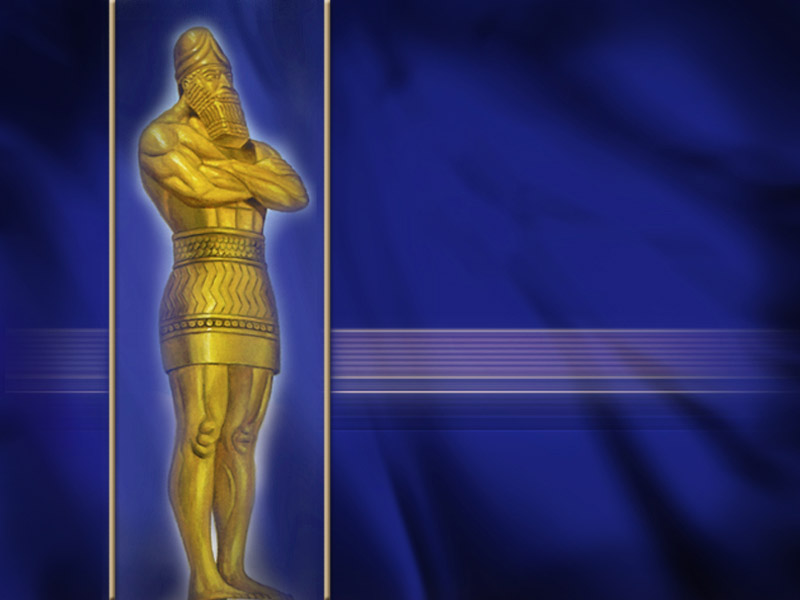 Evento no 1  A Imagem de Ouro (Daniel 3)
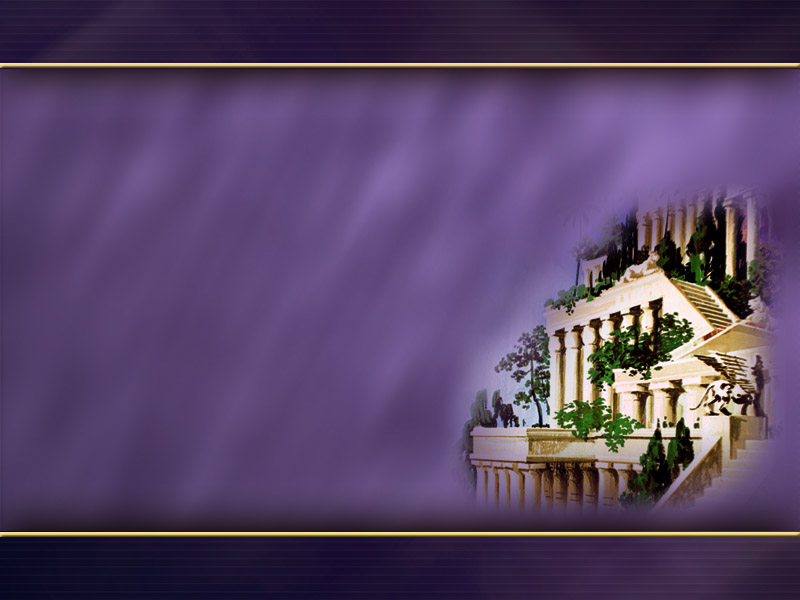 O monarca babilônico, Nabucodonosor, reinava sobre o maior império de seu tempo. Babilônia era extraordinária em grandeza; seus jardins suspensos são considerados uma das sete maravilhas do mundo antigo.
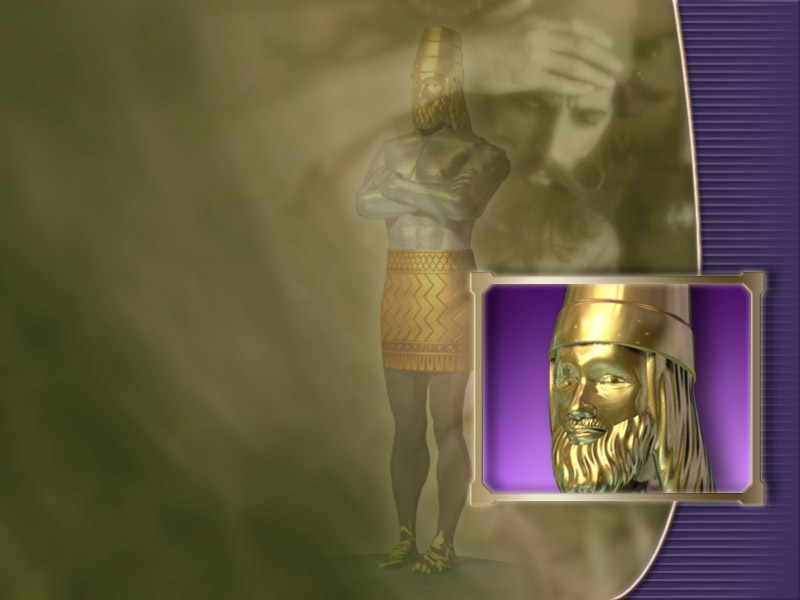 O rei Nabucodonosor se impressionara profundamente com a imagem  de diferentes metais e barro (Daniel 2) que vira em seu sonho, especialmente a cabeça de ouro.
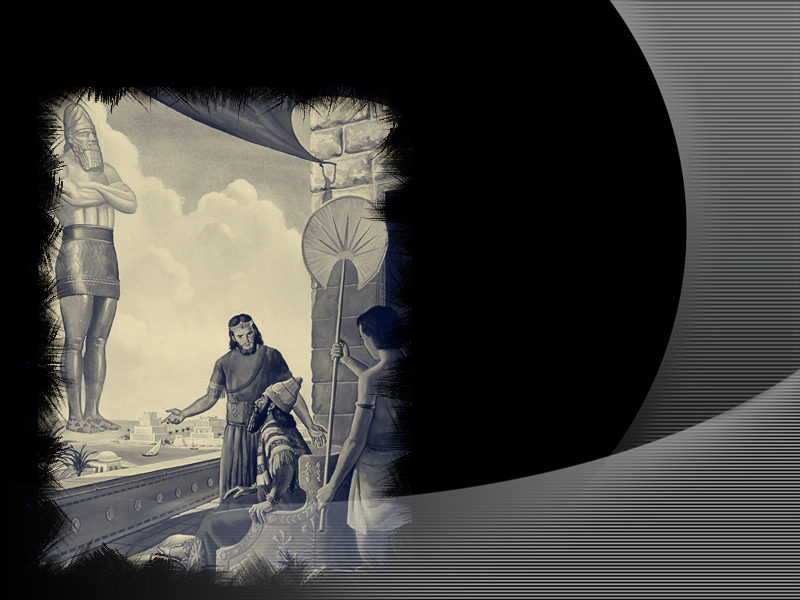 O rei se perturbou porque outros impérios sucederiam o seu. Seu orgulho o levou a uma difícil lição pessoal.
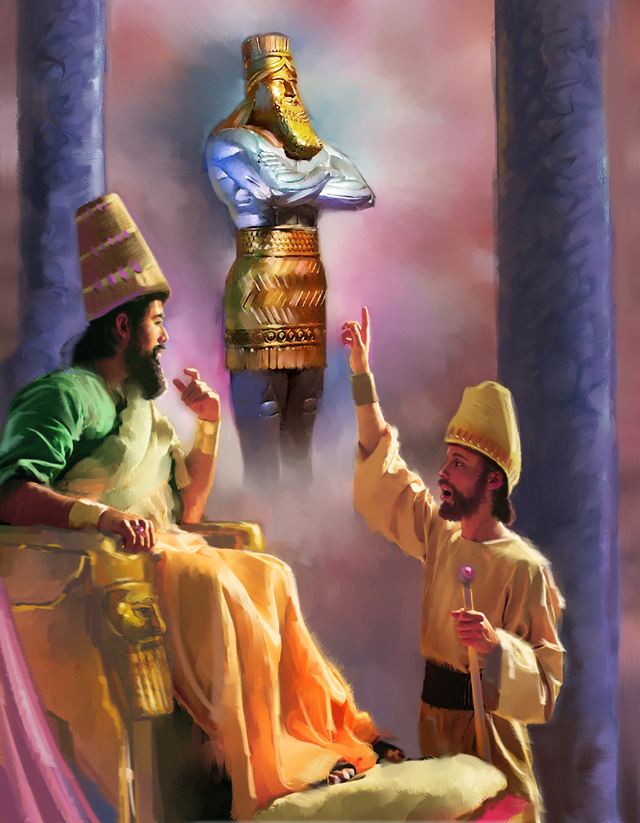 Deus havia dito que outro reino surgiria e conquistaria Babilônia. Bem, talvez o rei pudesse modificar um pouco a profecia...
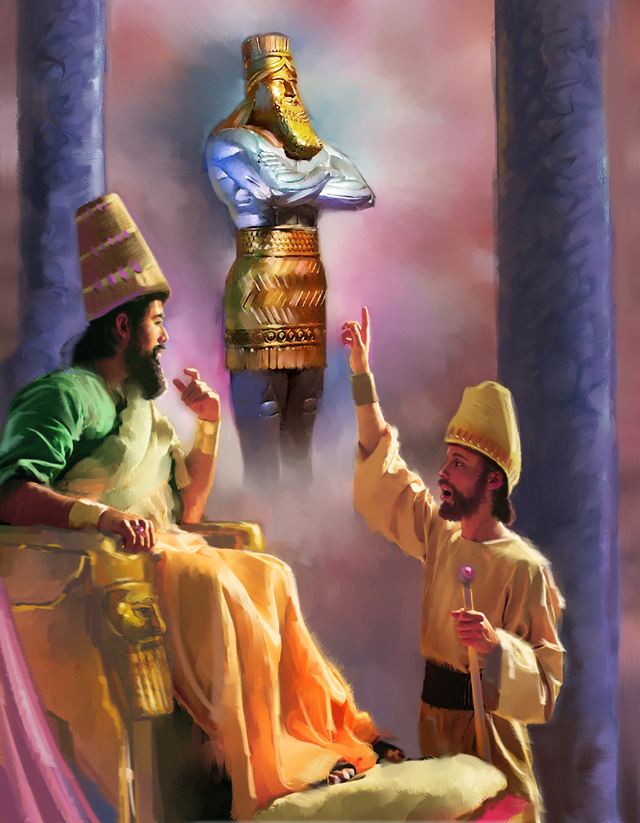 Que seria se ele fundisse uma réplica daquela imagem, mas feita toda de ouro da cabeça aos pés?...
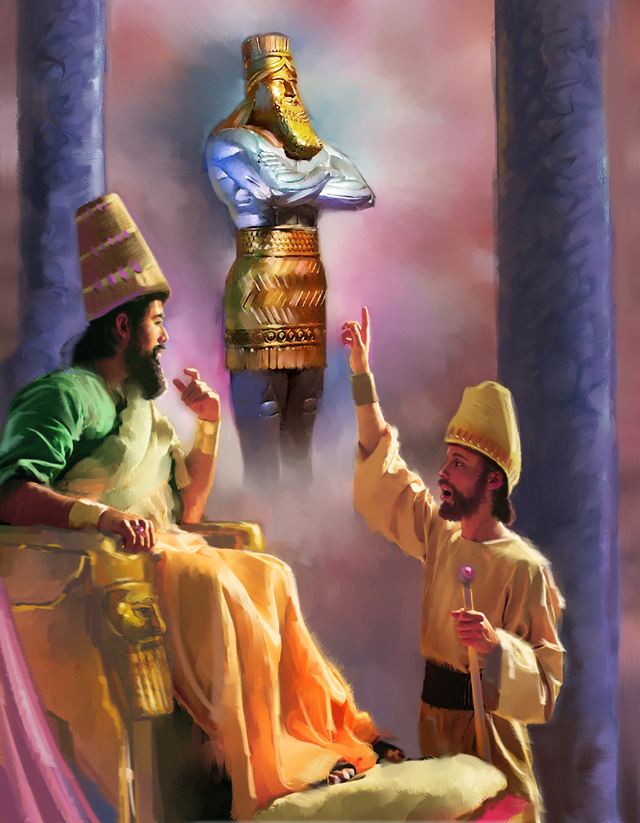 Essa seria sua maneira de criar uma imagem de Babilônia como império eterno.
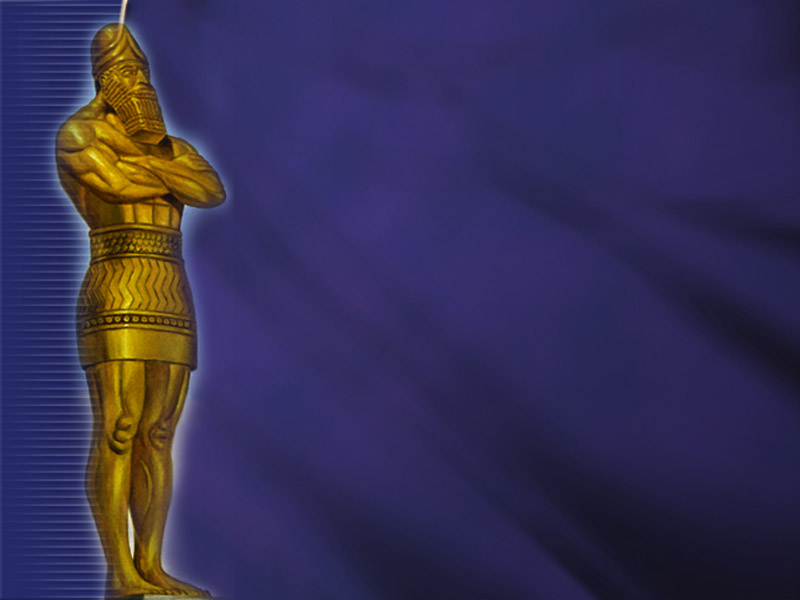 Não demorou muito até que a imagem se destacasse na planície de Dura. Ela media aproximadamente 30 metros de altura por 3,60 de largura.
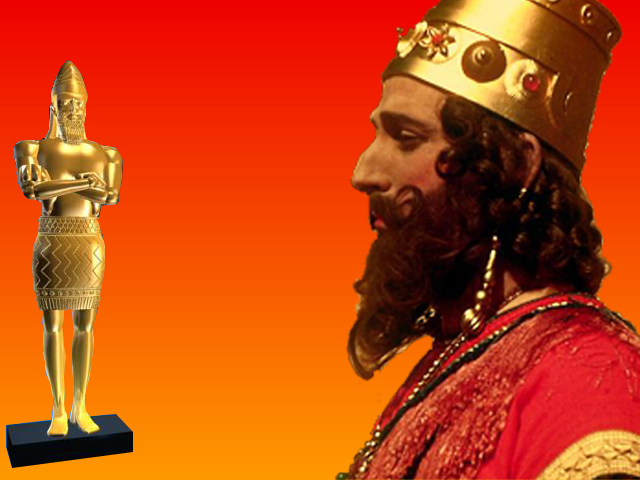 Essa imagem era, na verdade, um ato de rebelião. O rei estava desafiando a palavra de Deus...
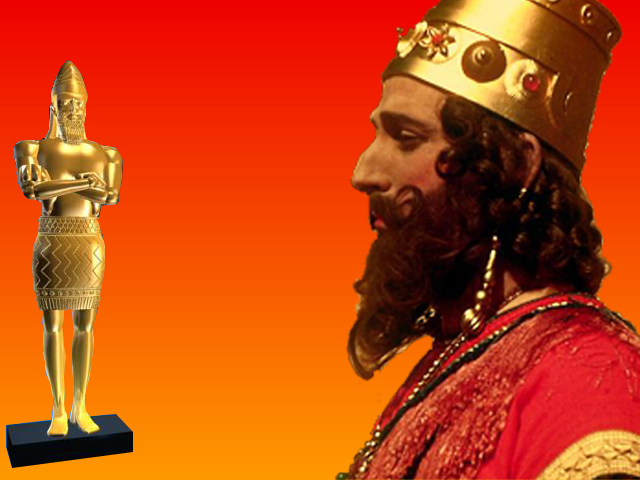 Estava criando uma imitação do verdadeiro símbolo profético que Daniel lhe mostrara.
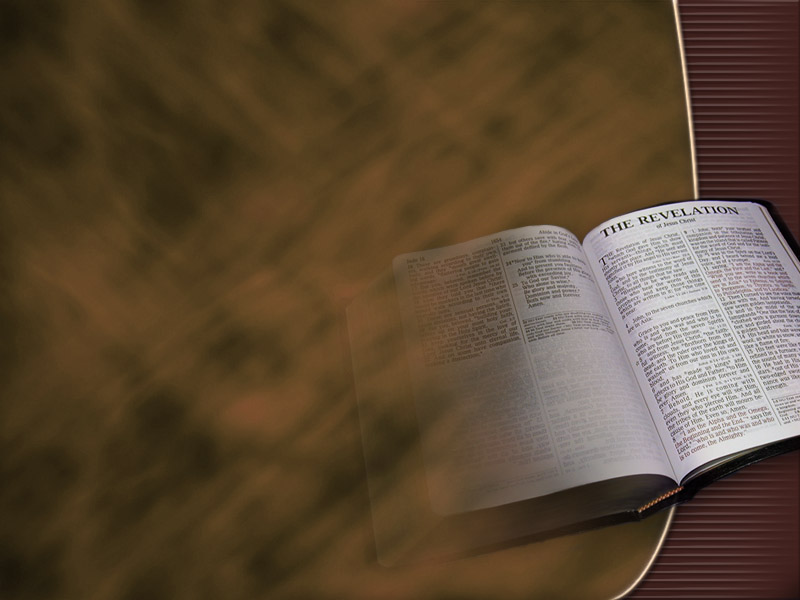 Na profecia bíblica, Babilônia representa o oposto daquilo que Deus estabeleceu, na tentativa de substituir a verdade. Esse conceito é claramente exposto no livro do Apocalipse.
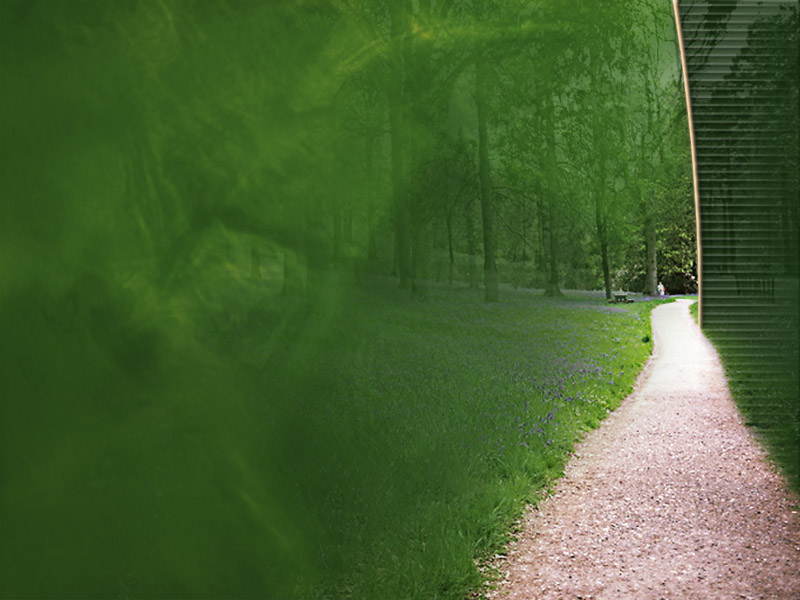 Nabucodonosor estava fazendo uma importante escolha de eternas conseqüências. Os três jovens hebreus tinham de fazer o mesmo.
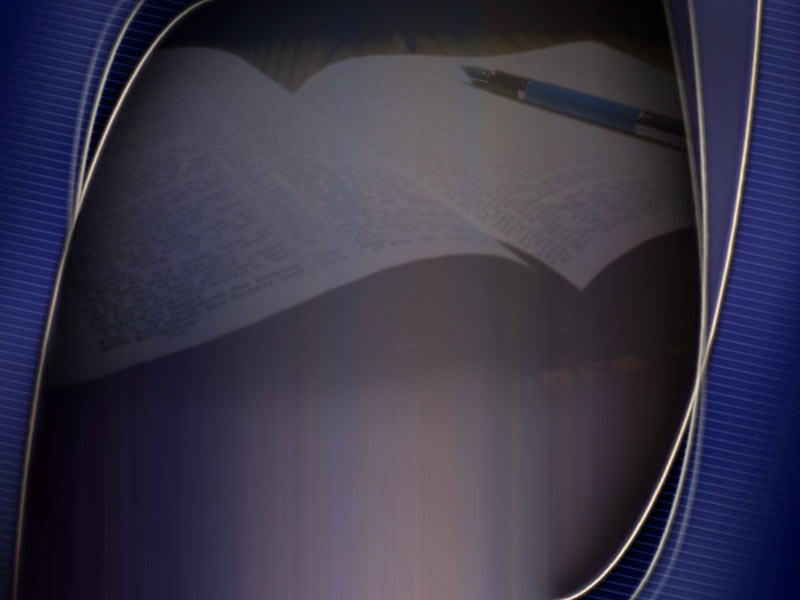 Quando os representantes de todas as partes do reino chegavam a Babilônia, aprendiam que a recusa em se curvar perante a imagem do rei acarretava fatal penalidade. Qual era ela? V.6
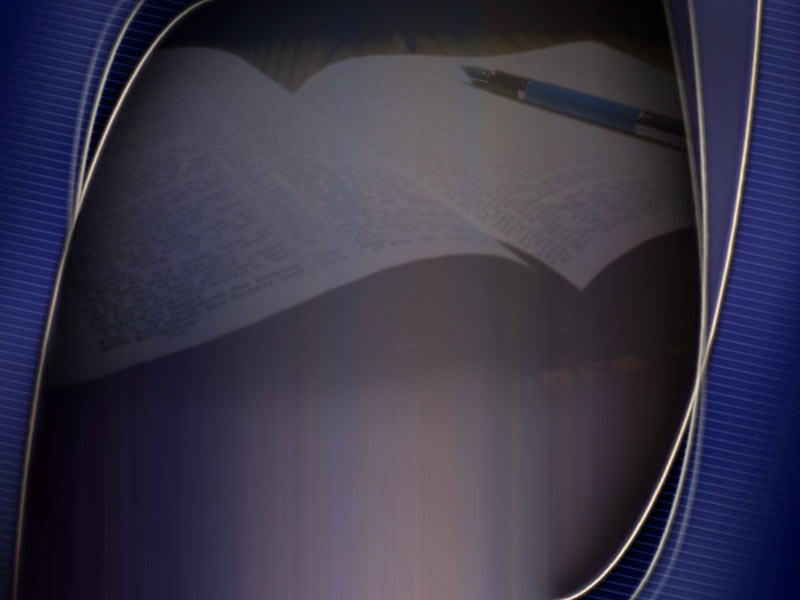 Quando os representantes de todas as partes do reino chegavam a Babilônia, aprendiam que a recusa em se curvar perante a imagem do rei acarretava fatal penalidade. Qual era ela? V.6 Ser lançado na fornalha.
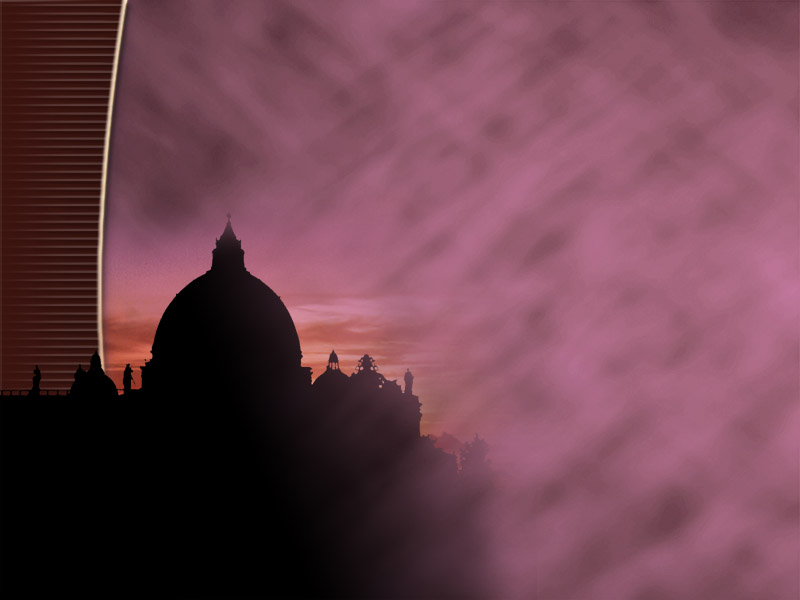 Nabucodonosor estava usando sua autoridade política para impor certo tipo de adoração. Em capítulos posteriores do livro de Daniel e no livro do Apocalipse, veremos como essa combinação de igreja e Estado é retratada na profecia...
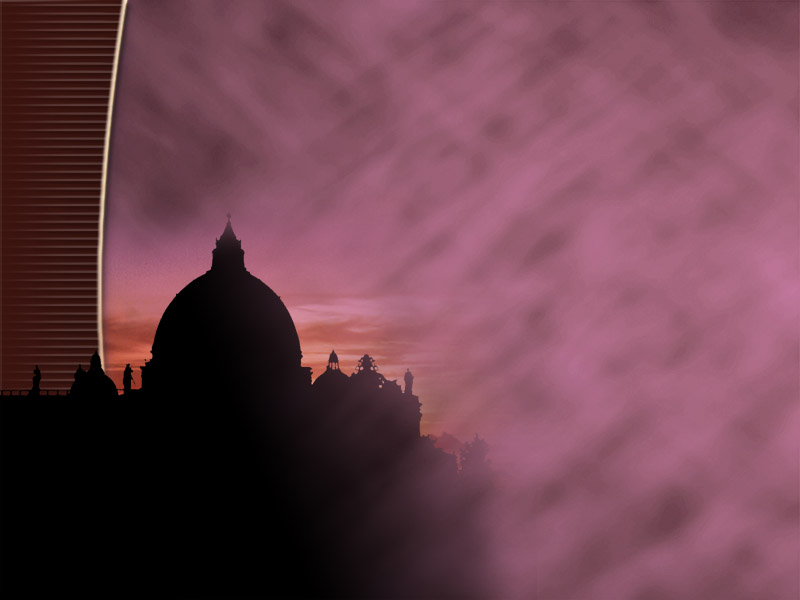 Ela faz parte de um falso sistema de religião, o qual erguerá novamente sua medonha cabeça para oprimir o povo de Deus.
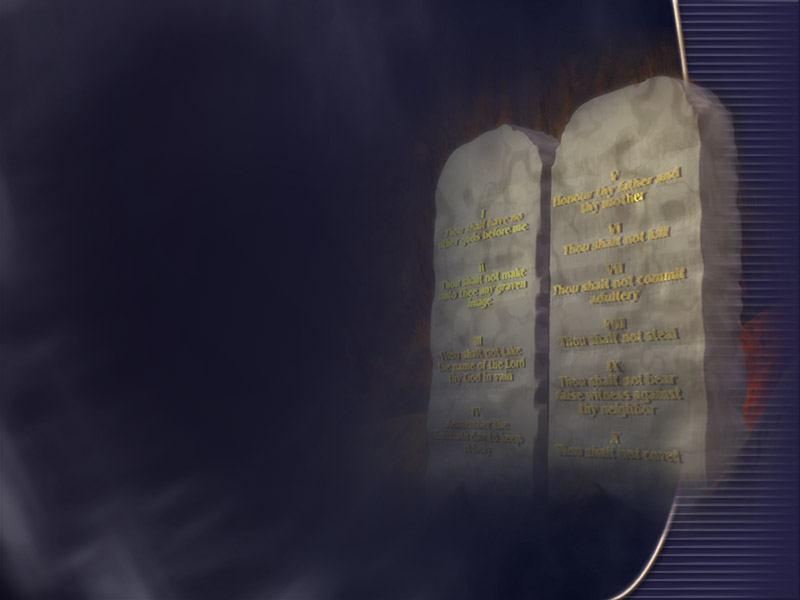 O primeiro dos Dez Mandamentos declara: “Não terás outros deuses diante de Mim...”
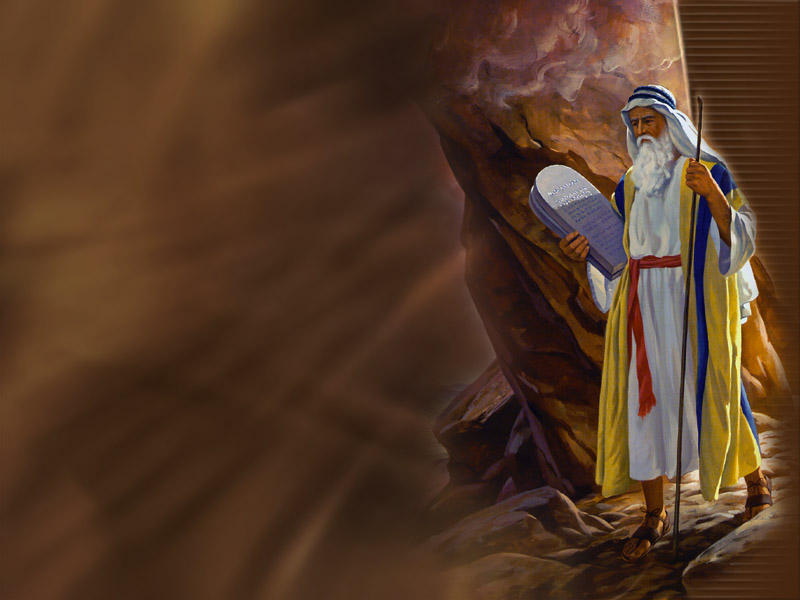 E o segundo: “Não farás para si imagem esculpida, nem figura alguma do que há em cima no céu, nem em baixo na terra, nem nas águas debaixo da terra. Não te encurvarás diante delas, nem as servirás.” (Êxodo 20:3-5)
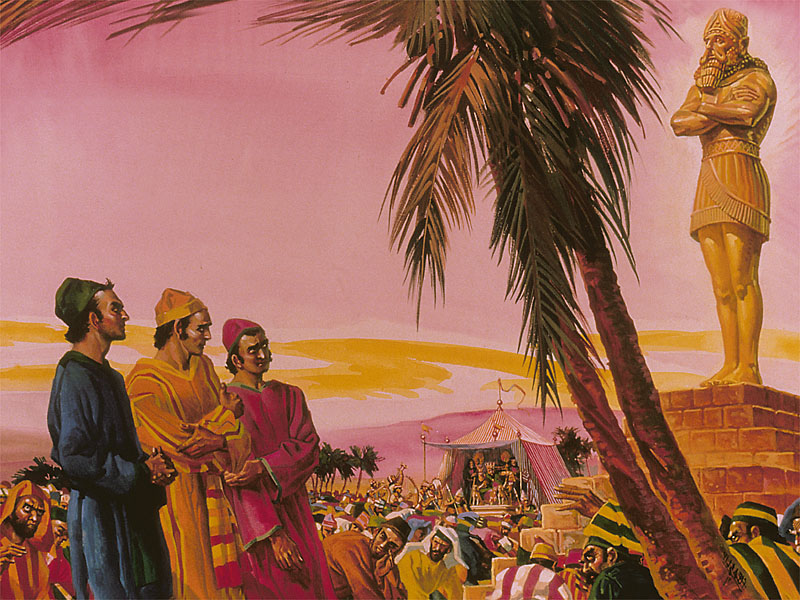 O porta-voz fez um sinal e a banda começou a tocar. Mal a primeira nota soou e o mar de gente circundou a imagem e prostrou-se no solo. Um sorriso deve ter se insinuado no rosto de Nabucodonosor diante daquele espetáculo.
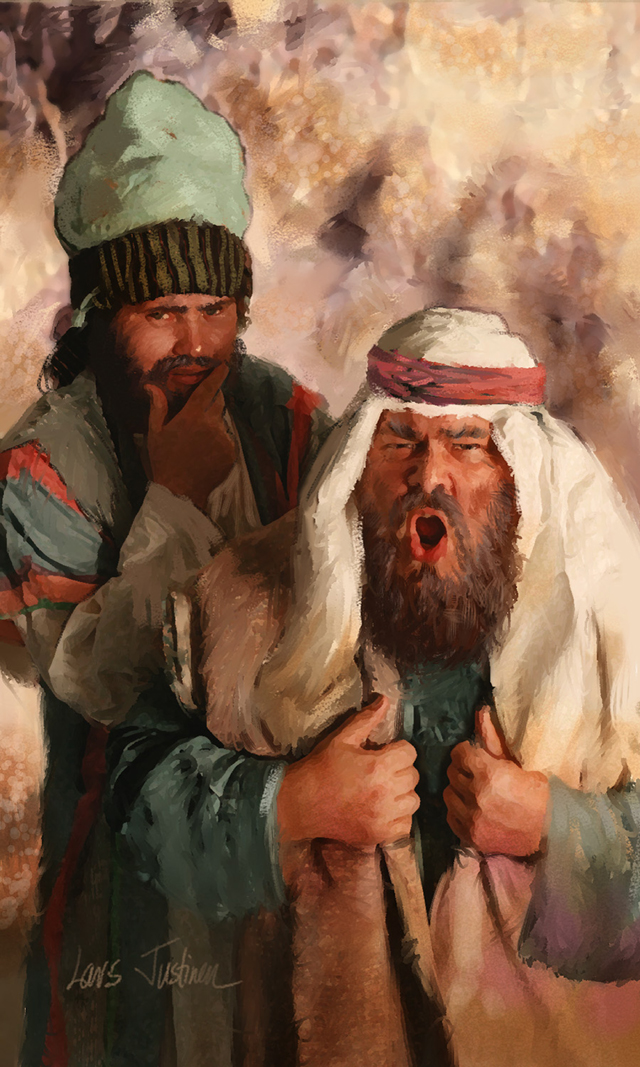 Mas seu prazer teve vida curta. Alguns caldeus correram para o lado do rei e deram as desagradáveis novas.
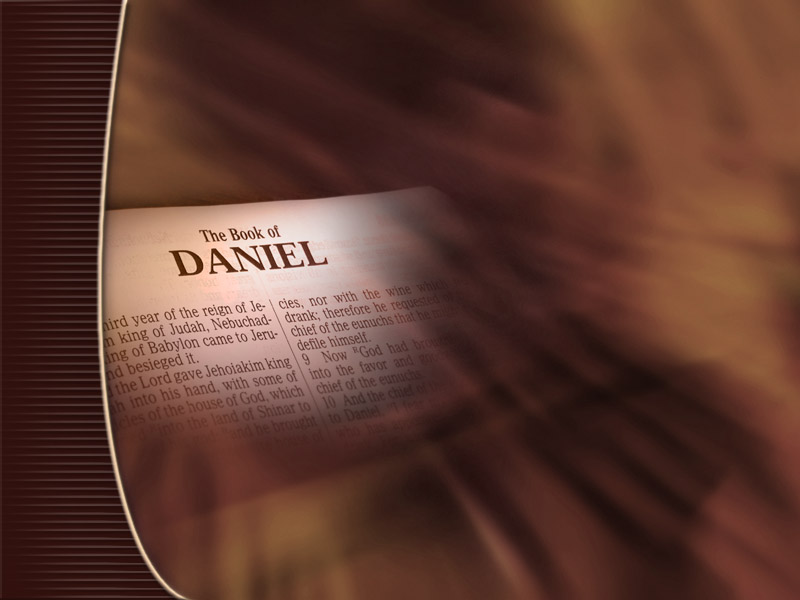 O que disseram eles ao rei? (verso 12)
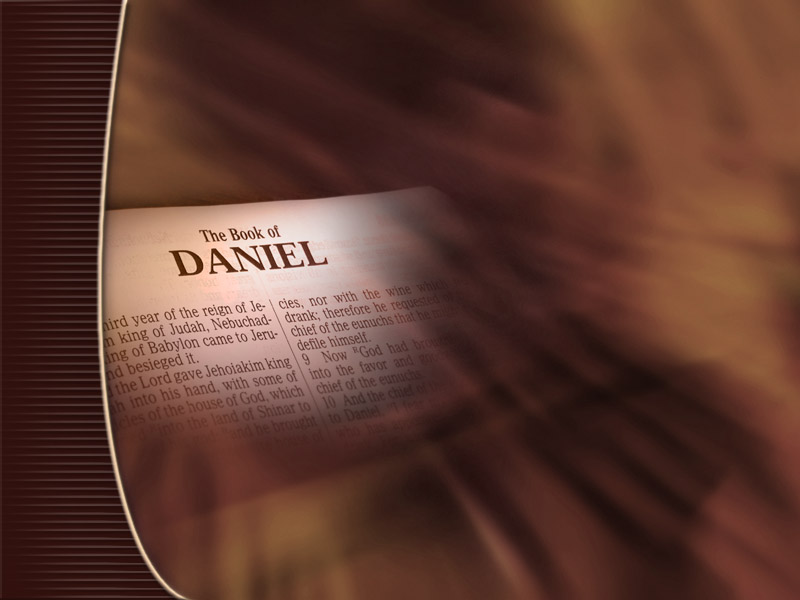 O que disseram eles ao rei? (verso 12) Disseram que Sadraque, Mesaque e Abedenego, não fizeram caso do rei e nem adoraram a imagem.
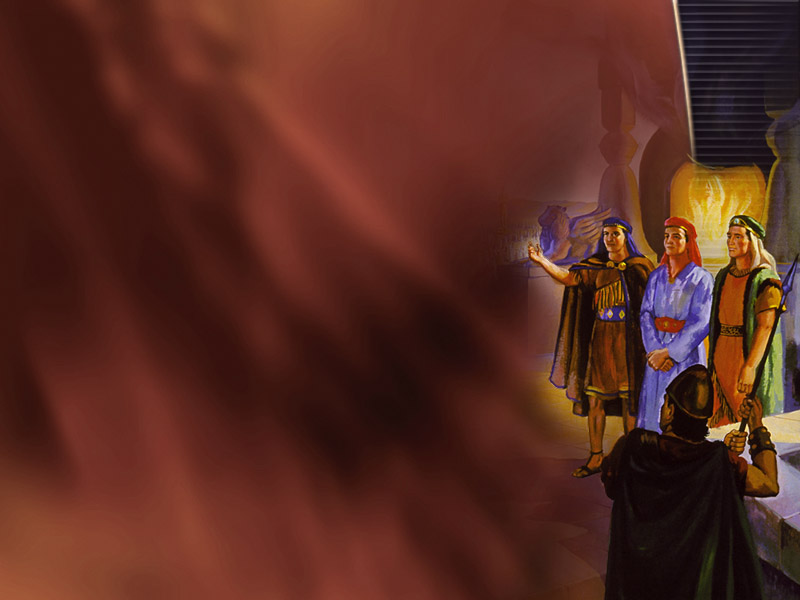 Caso fossem lançados no fogo quem, disseram eles, os salvaria (Dan. 3:17).
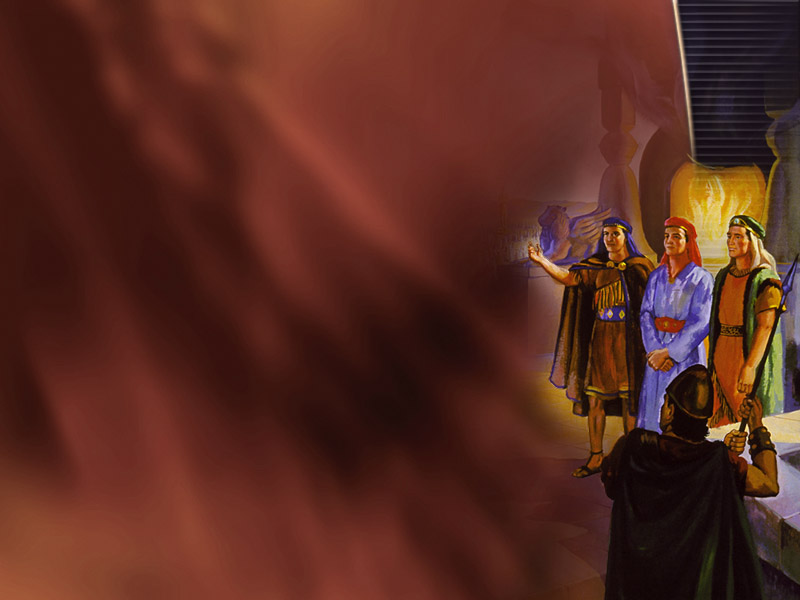 Caso fossem lançados no fogo quem, disseram eles, os salvaria (Dan. 3:17).Nosso Deus.
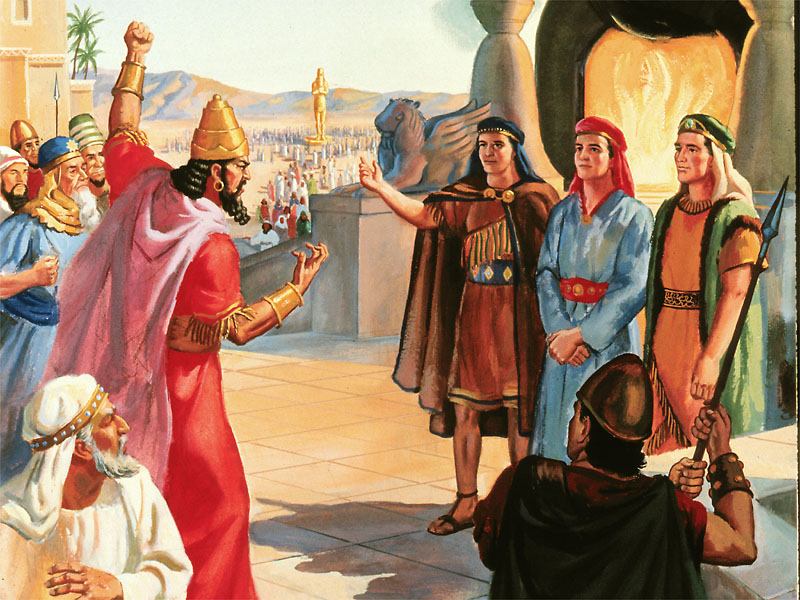 Em seguida, garantiram ao rei que mesmo que Deus não os resgatasse do fogo, eles não serviriam aos seus deuses ou adorariam a imagem de ouro que o rei erigira (verso 18).
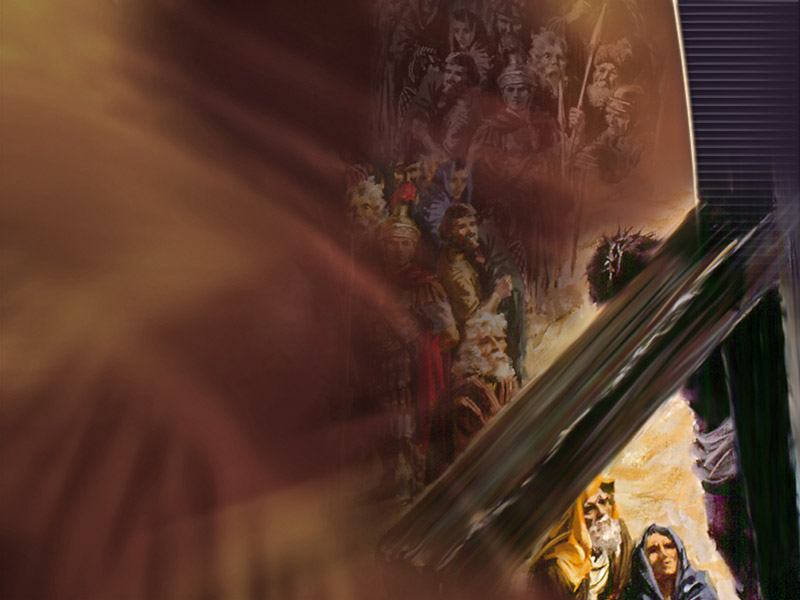 Sadraque, Mesaque e Abedenego criam que o Deus do Céu estava a seu lado. Mas eles também reconheceram que Ele nem sempre escolhe livrar-nos do modo como gostaríamos...
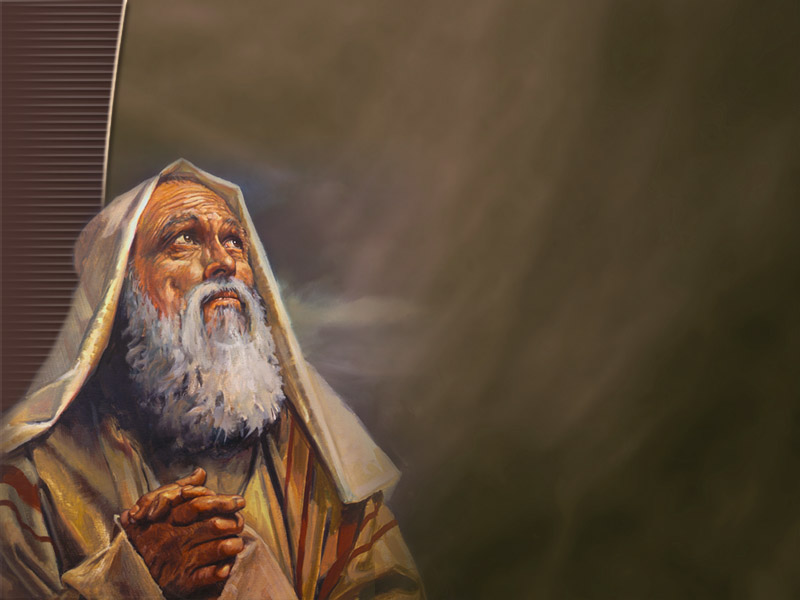 Eles sabiam sobre o destino do profeta Urias. Uns poucos anos antes ele havia dado claras advertências ao rei Jeoiaquim repreendendo-o por sua corrupção. Esse covarde monarca o executou (Jeremias 26:20-23).
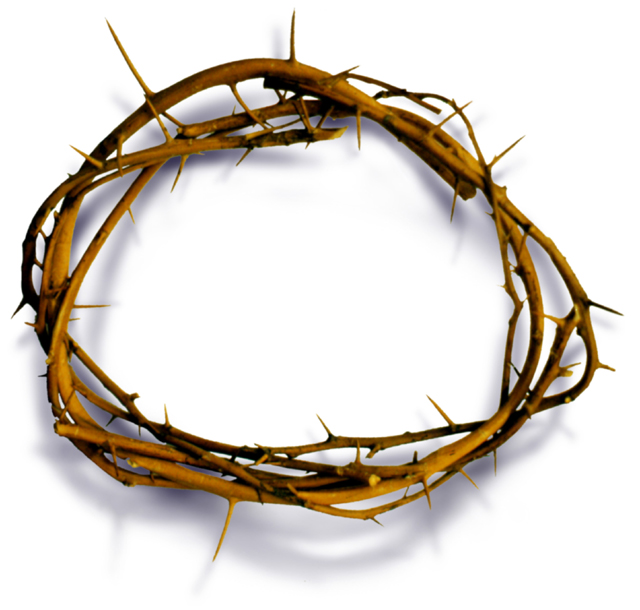 O Senhor pode usar uma aparente derrota e a solidão para produzir vitória e reconciliação.
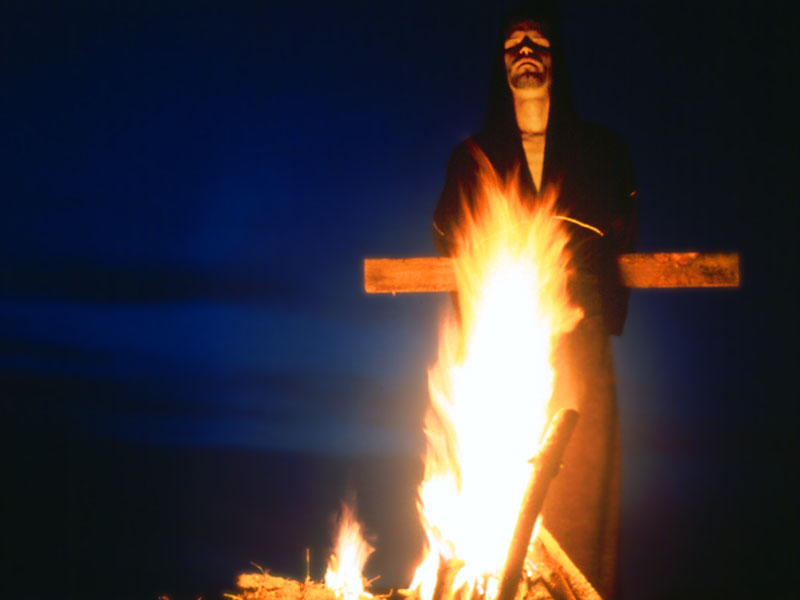 João Huss
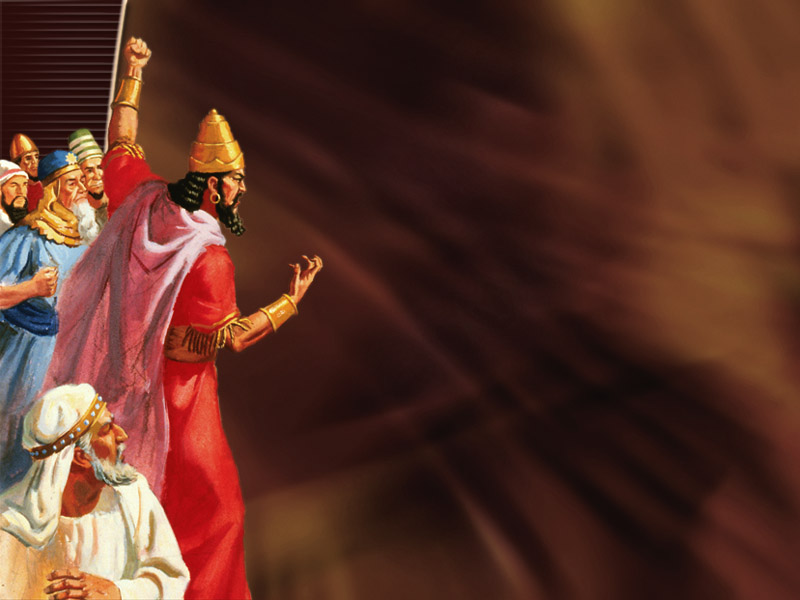 O que o rei Nabucodonosor fez após os três hebreus se recusarem a dobrar-se perante sua estátua? (versos 19-23)
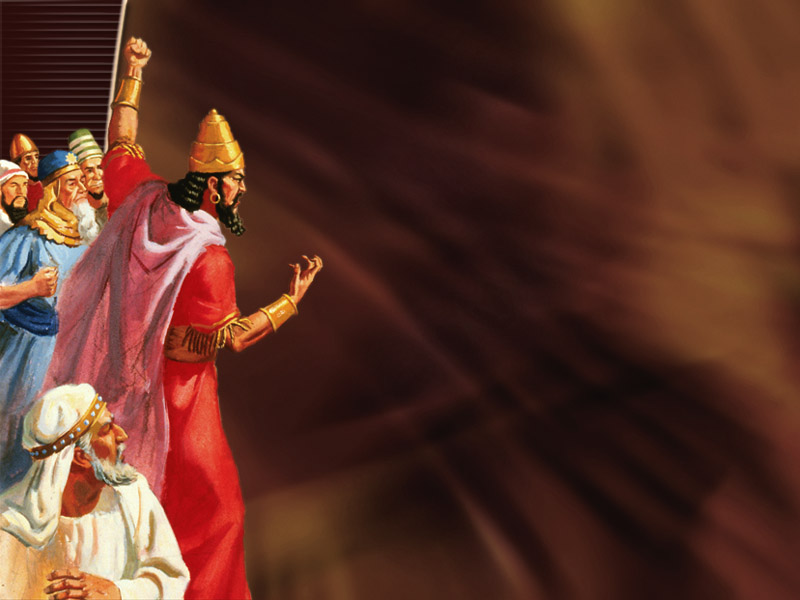 O que o rei Nabucodonosor fez após os três hebreus se recusarem a dobrar-se perante sua estátua? (versos 19-23) Mandou aquecer sete vezes mais a fornalha, atar e lançar os três dentro da fornalha.
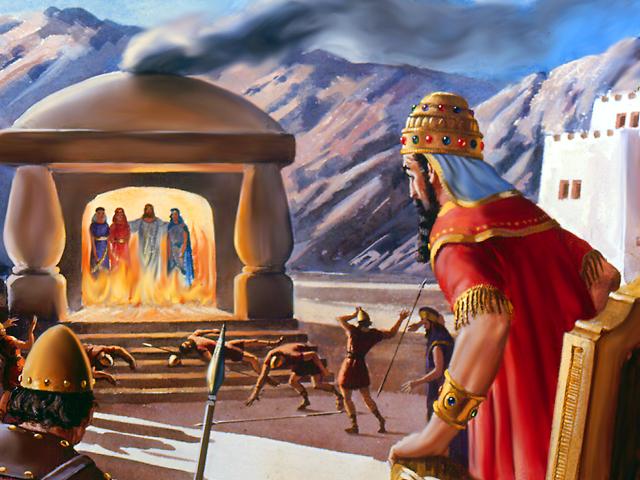 O que aconteceu aos moços? (versos 24 e 25)
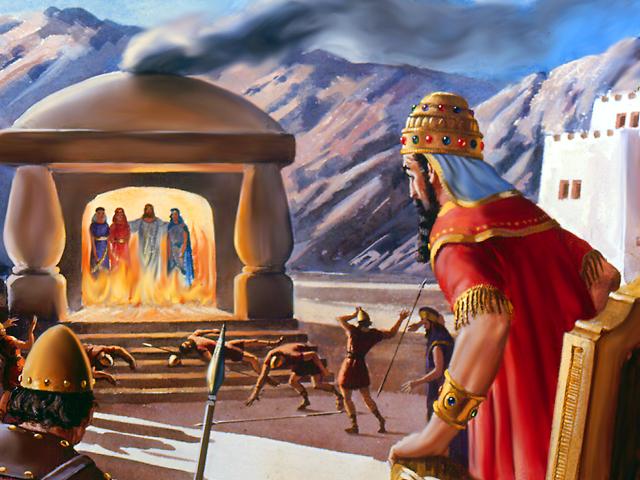 O que aconteceu aos moços? (versos 24 e 25) Nenhum dano.
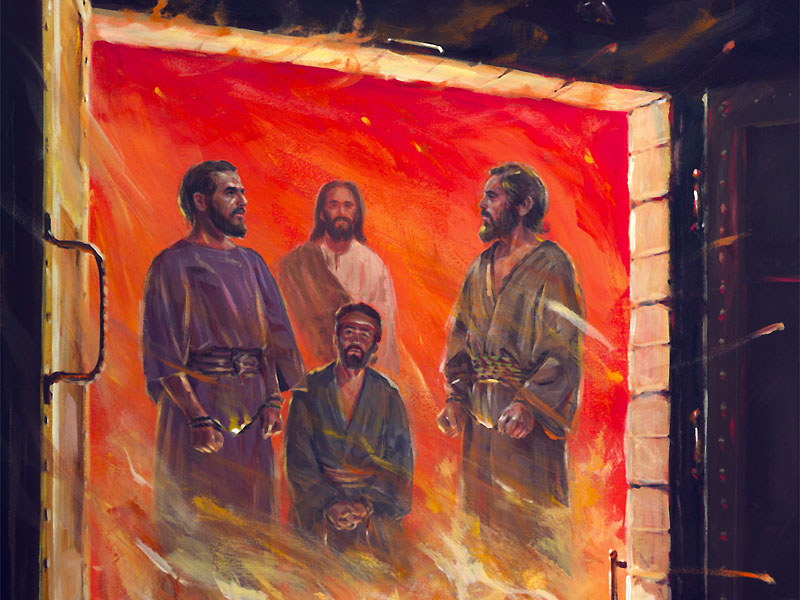 O que o rei viu no meio do fogo? (verso 25)
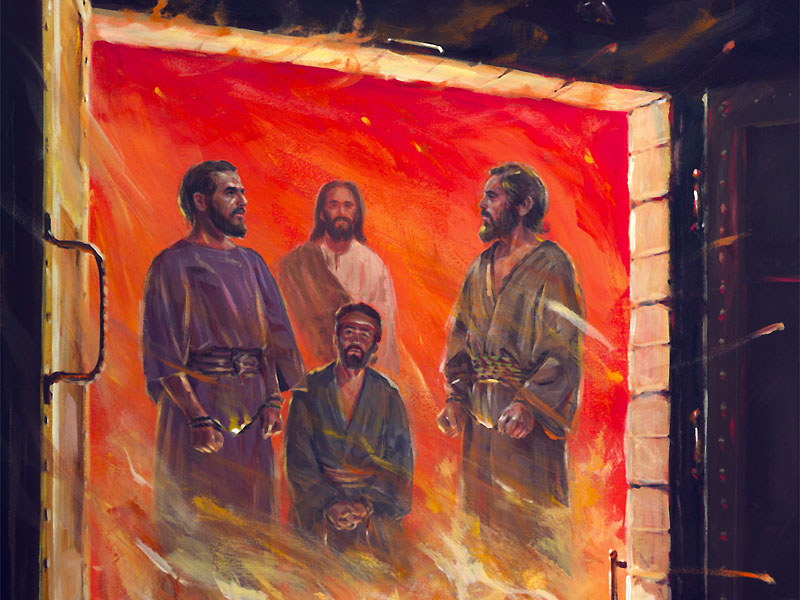 O que o rei viu no meio do fogo? (verso 25) Quatro homens.
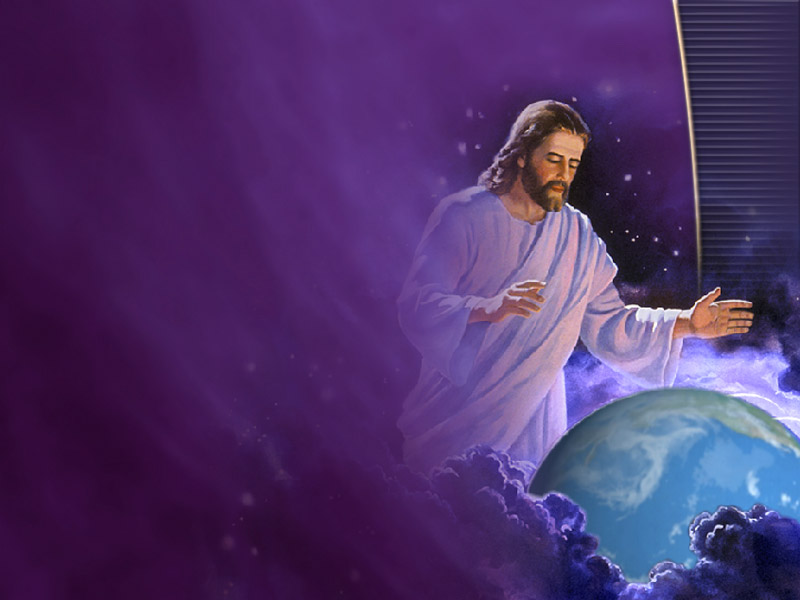 Através desse maravilhoso livramento Ele diz a você e a mim: “Vocês não precisam ir para a  fornalha sozinhos. Eu irei com vocês. De fato, Eu andarei em meio às chamas adiante de vocês e os conduzirei passo a passo através das labaredas...
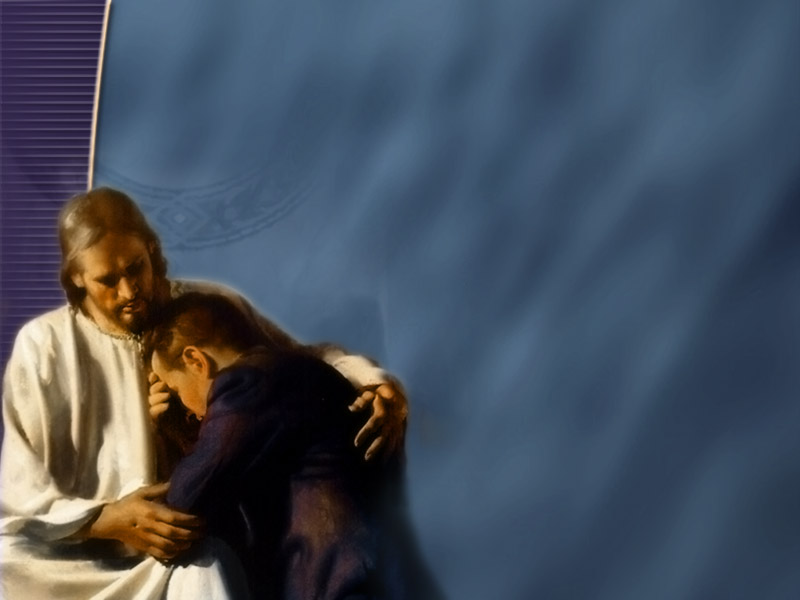 Assim, tragam-Me seus problemas, provações, temores e desapontamentos. Tragam-Me suas ansiedades, seu desejo de ser transformado. Tragam-Me sua fé, não importa quão grande ou pequena ela possa ser...
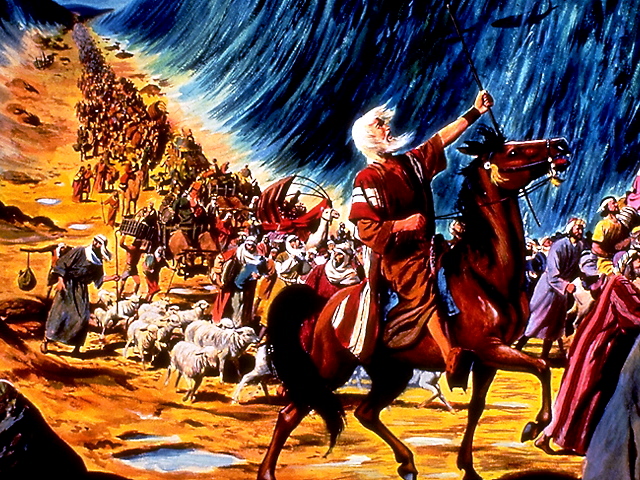 “...Tu és Meu. Quando passares pelas águas, Eu serei contigo; quando pelos rios, eles não te submergirão...
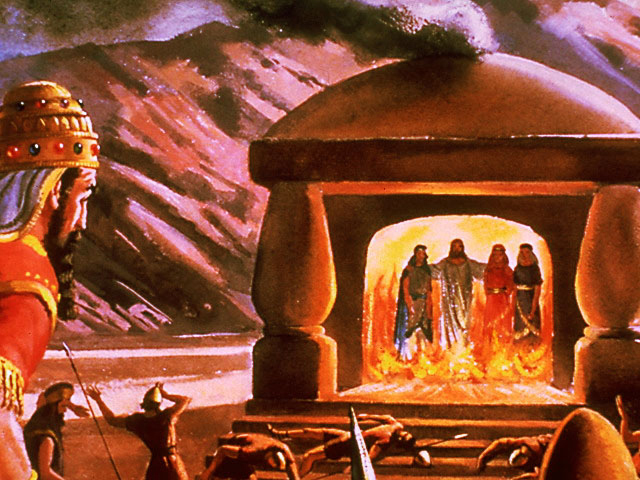 ...quando passares pelo fogo, não  te queimarás, nem a chama arderá em ti, Porque Eu Sou o Senhor teu Deus...” (Isaías 43:1-3)
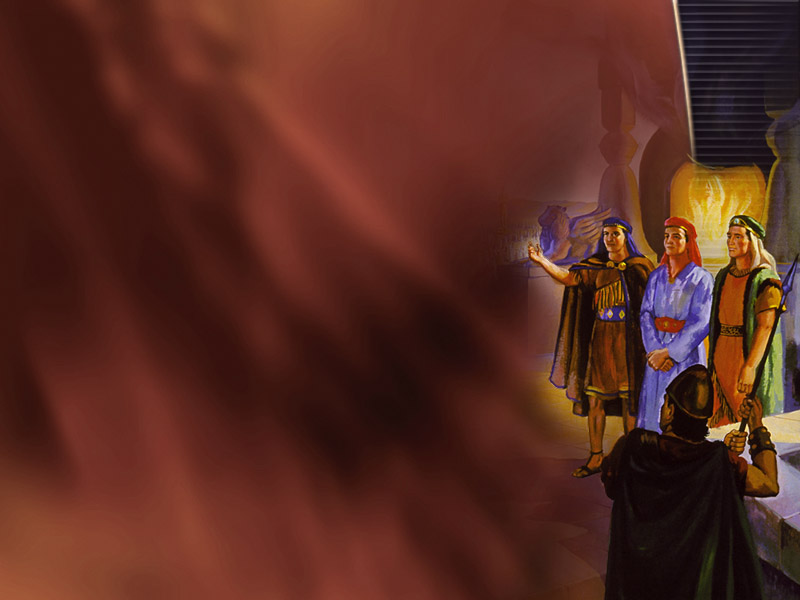 Daniel 3:26-30O que o fogo causou naqueles jovens?
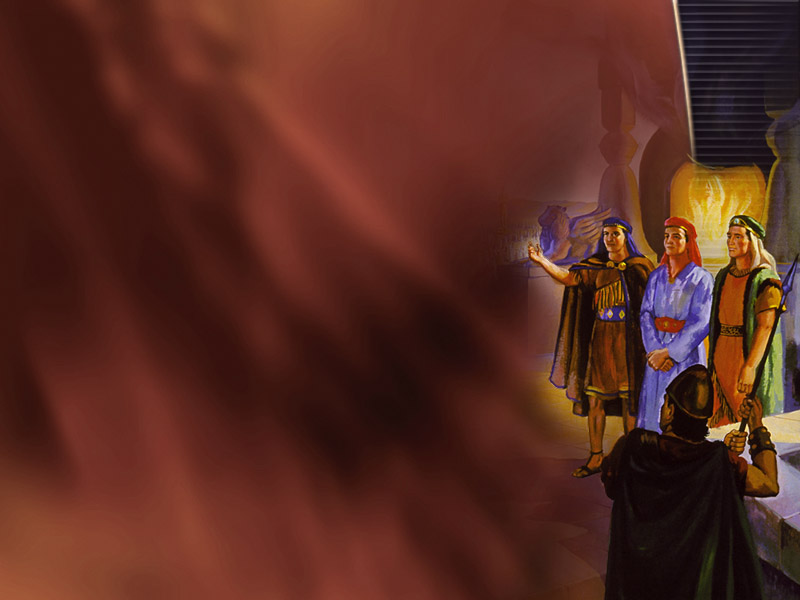 Daniel 3:26-30O que o fogo causou naqueles jovens? Não teve nenhum poder sobre eles.
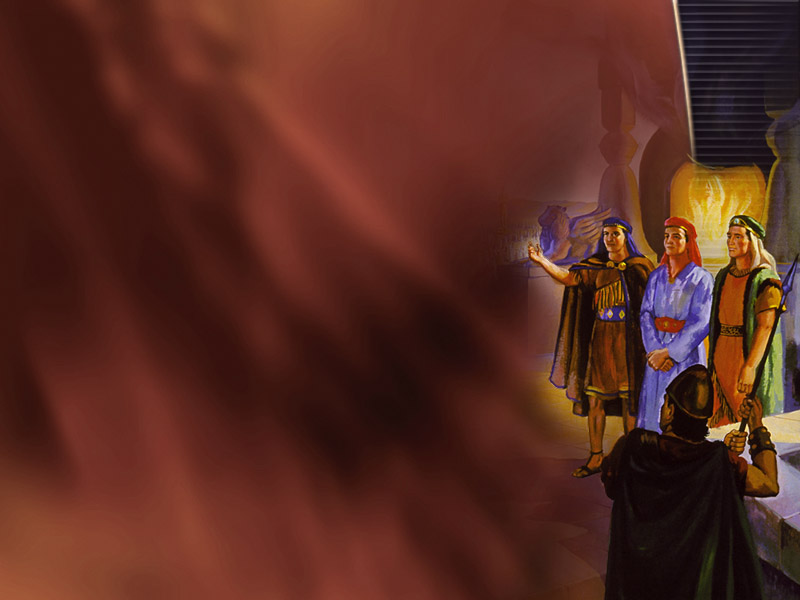 O que o rei disse sobre Deus?
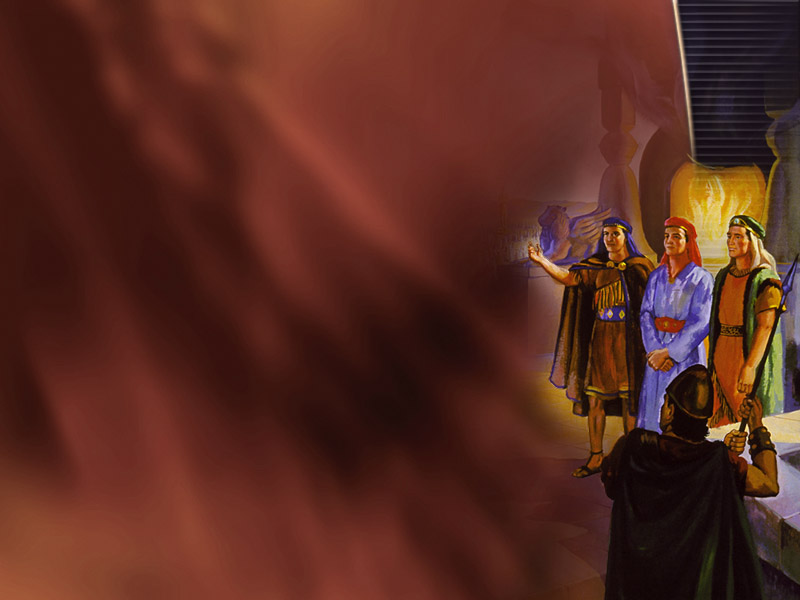 O que o rei disse sobre Deus? Não há outro Deus que possa livrar como este.
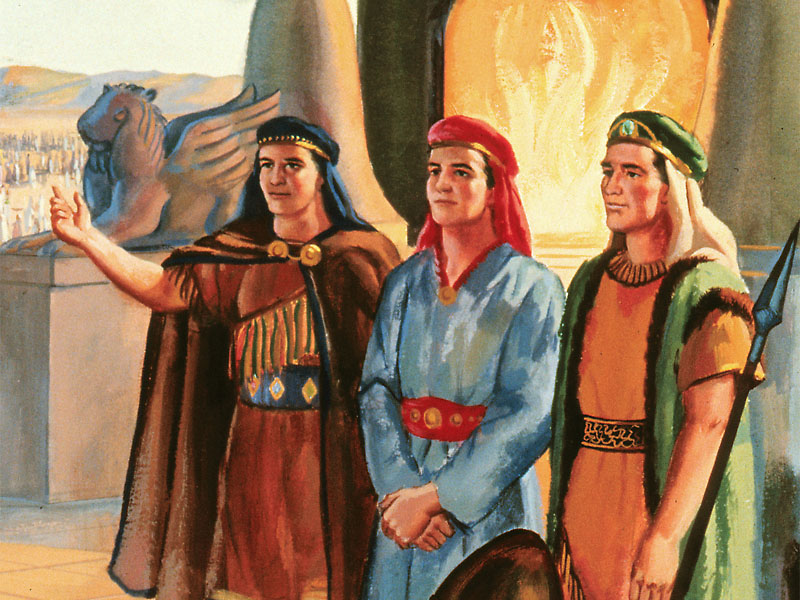 O que aconteceu a Sadraque, Mesaque e Abednego?
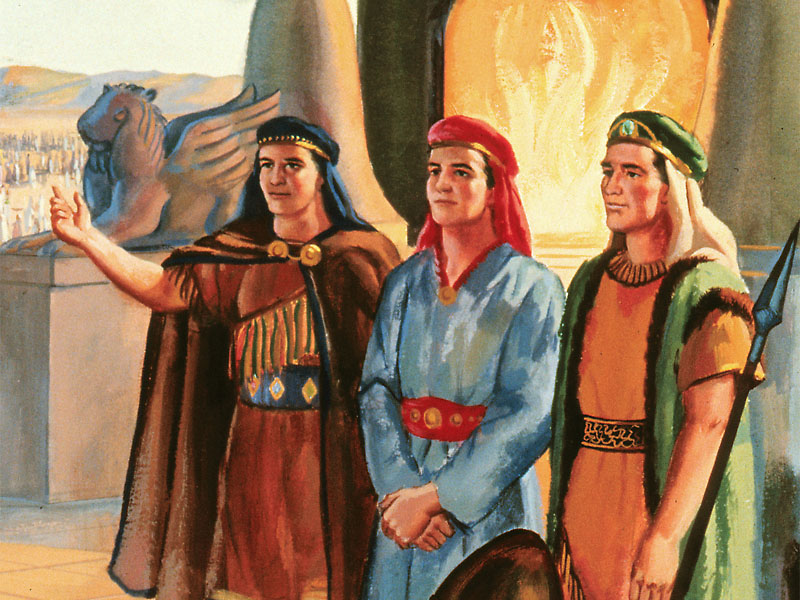 O que aconteceu a Sadraque, Mesaque e Abednego? Prosperaram.
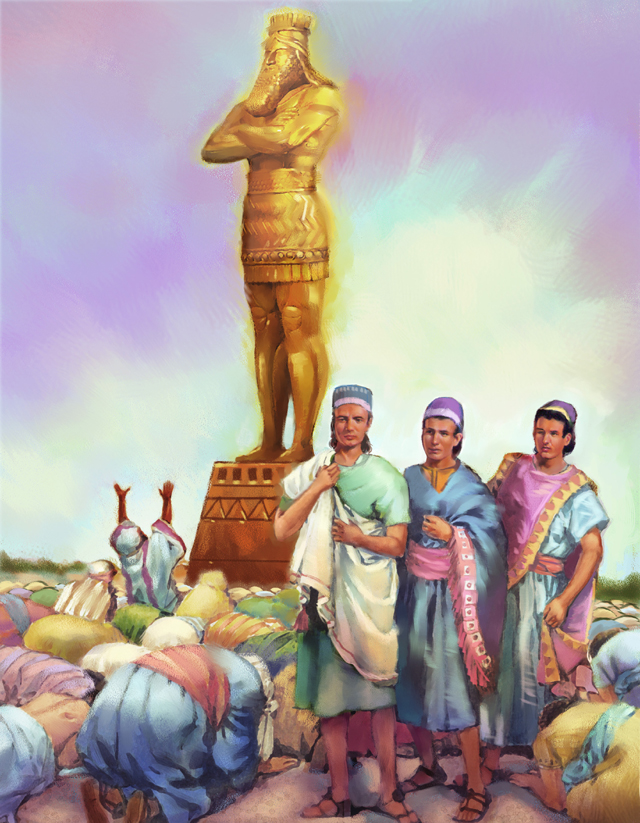 Deus pode produzir vitória em meio a uma aparente derrota.
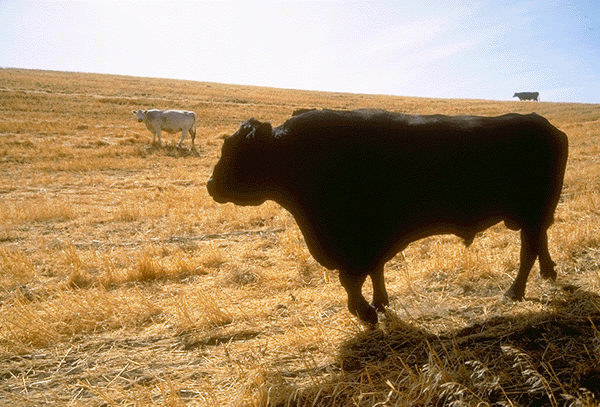 Evento no 2 – Comendo Como um Boi (Daniel 4)
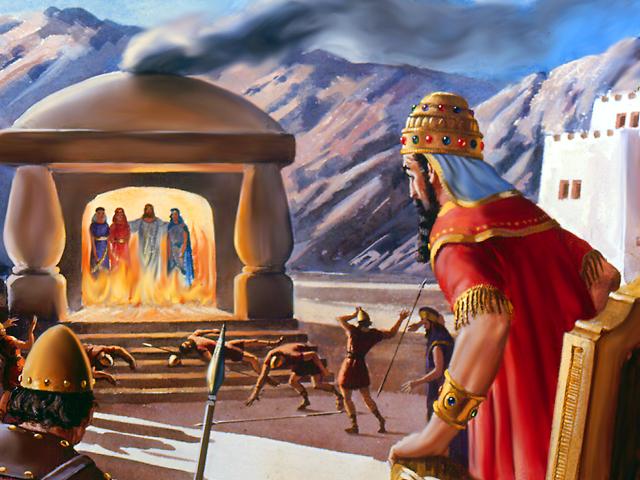 O que Nabucodonosor viu no meio da fornalha ardente impeliu-o a decretar que qualquer um que falasse contra Deus fosse morto. Mas ele próprio esqueceu-se de Deus e sofreu muito.
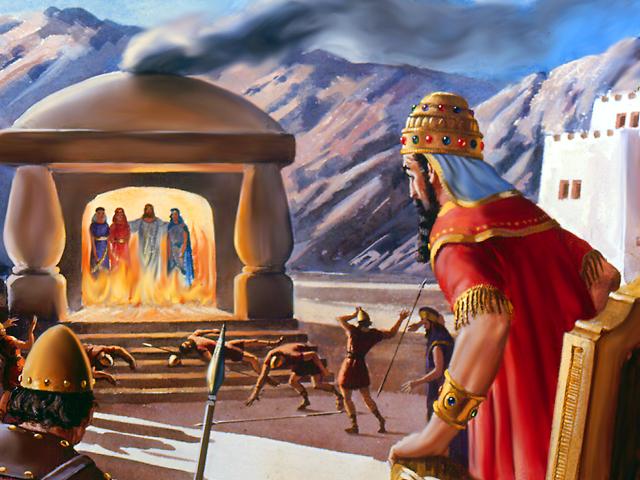 O que ele aprendeu como resultado disso tudo está registrado no quarto capítulo de Daniel. Esse é um notável documento – o testemunho pessoal do mais poderoso monarca daquele tempo revelou como Deus interveio em sua vida.
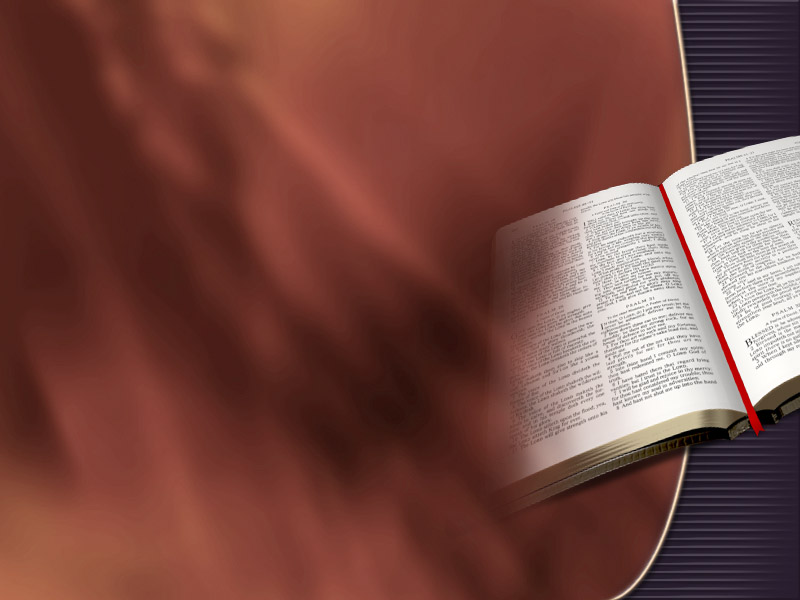 Qual foi o propósito de Nabucodonosor ao escrever esse capítulo?  (versos 1 e 2)
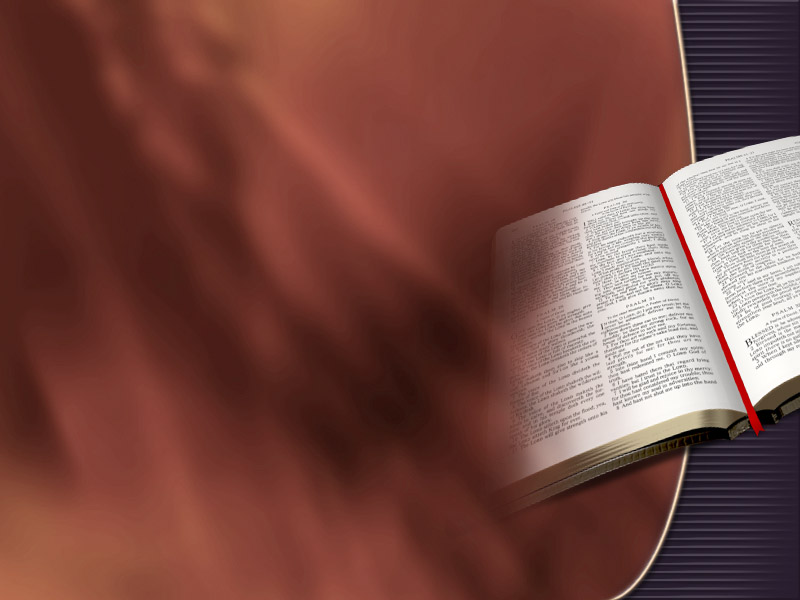 Qual foi o propósito de Nabucodonosor ao escrever esse capítulo?  (versos 1 e 2) Fazer conhecidos os sinais e maravilhas de Deus.
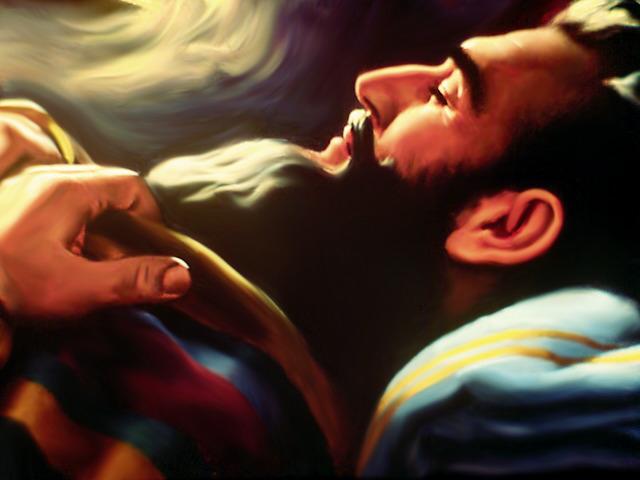 O que Nabucodonosor viu em seu sonho?  (versos 10-16)
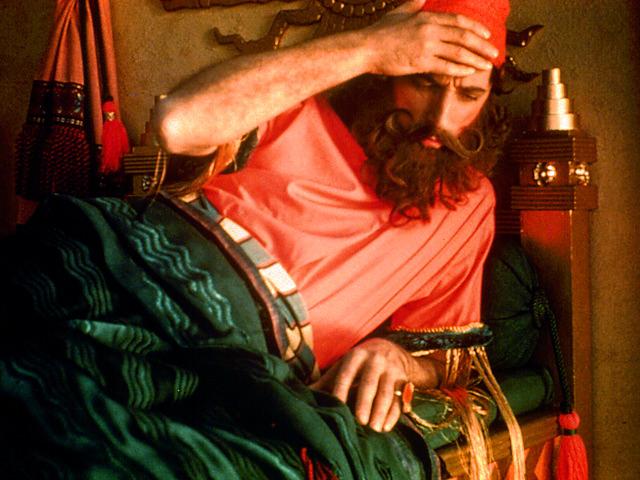 Nabucodonosor teve outro sonho perturbador.
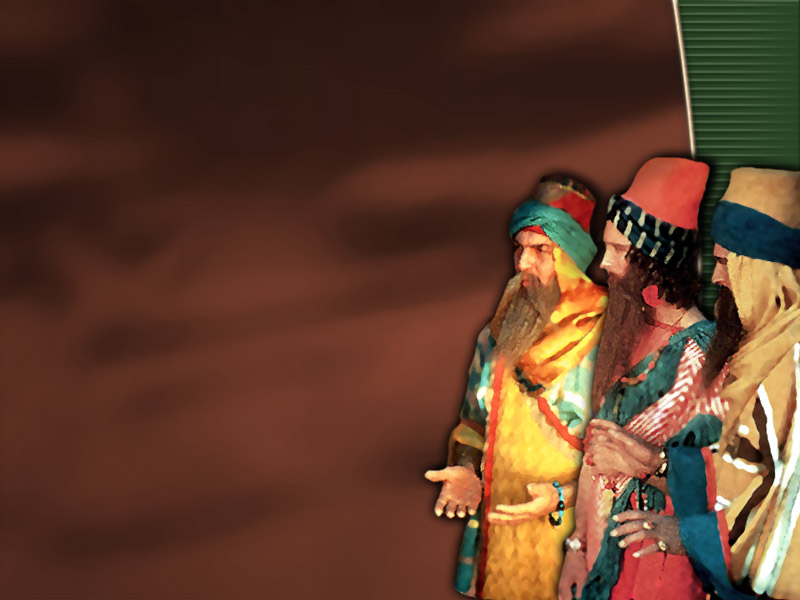 Mais uma vez ele chamou os sábios à sala do trono. Dessa vez ele se lembrou do que havia sonhado. Mas os sábios foram incapazes de lhe dizer o significado.
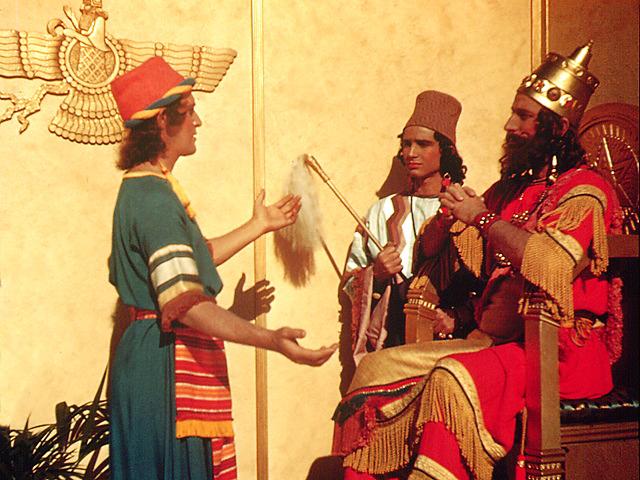 Então Daniel entrou e Nabucodonosor contou-lhe o sonho.
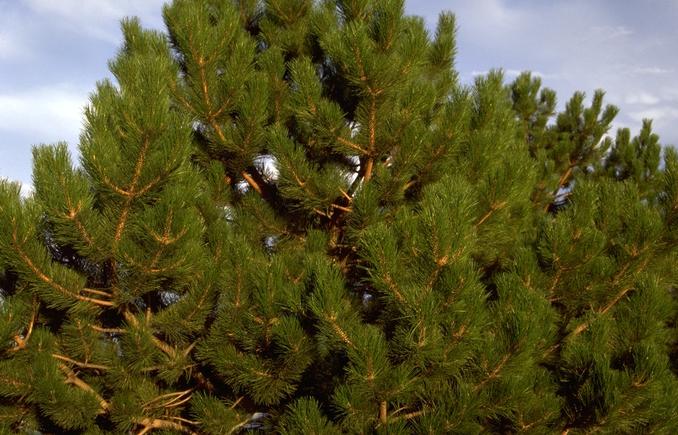 Nos versos 20-22, o profeta revela o significado da árvore. Quem essa árvore simbolizava?
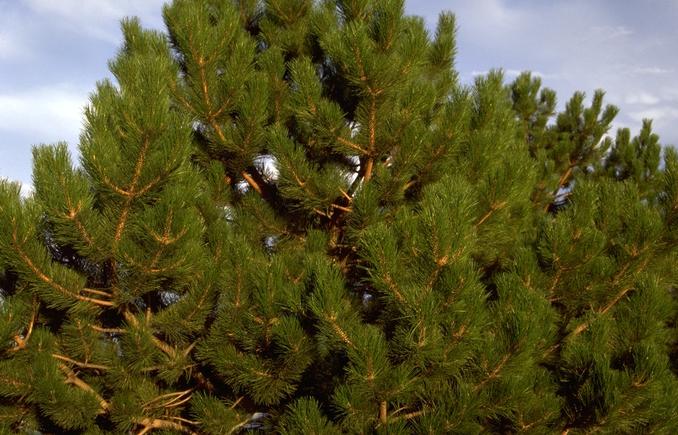 Nos versos 20-22, o profeta revela o significado da árvore. Quem essa árvore simbolizava?O rei Nabucodonossor
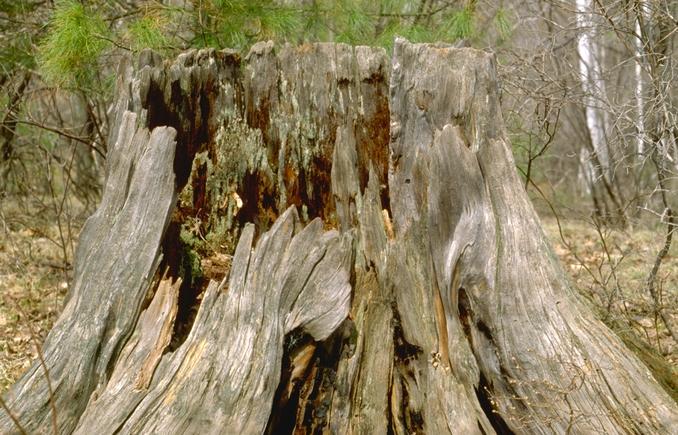 Em seguida Daniel expôs qual era o significado da derrubada da árvore e do toco envolvido pela cinta de ferro.
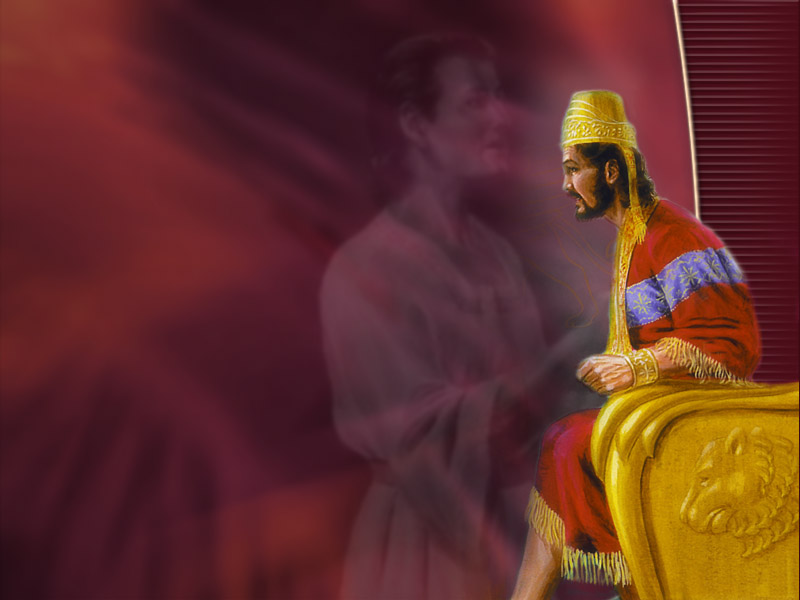 Leia o verso 25, última parte. “Até que conheças que o Altíssimo tem o domínio sobre o reino dos homens e o dá a quem o quer.”
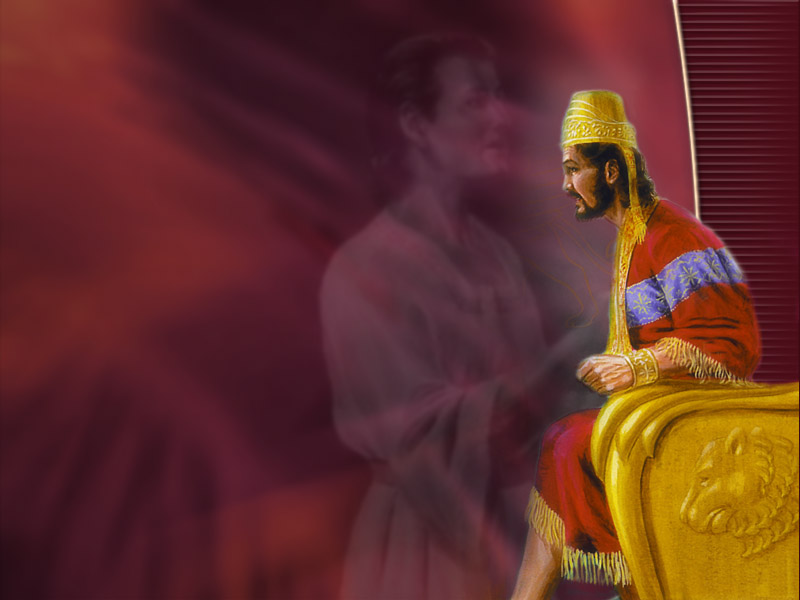 Seria o rei restaurado como governante após passados os sete anos?  (verso 26)  Sim   Não.
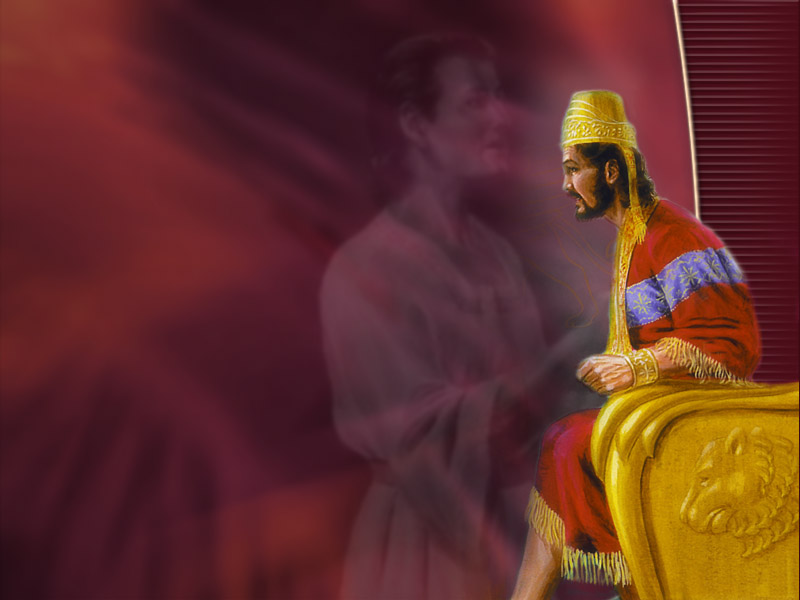 Seria o rei restaurado como governante após passados os sete anos?  (verso 26)  Sim   Não.
x
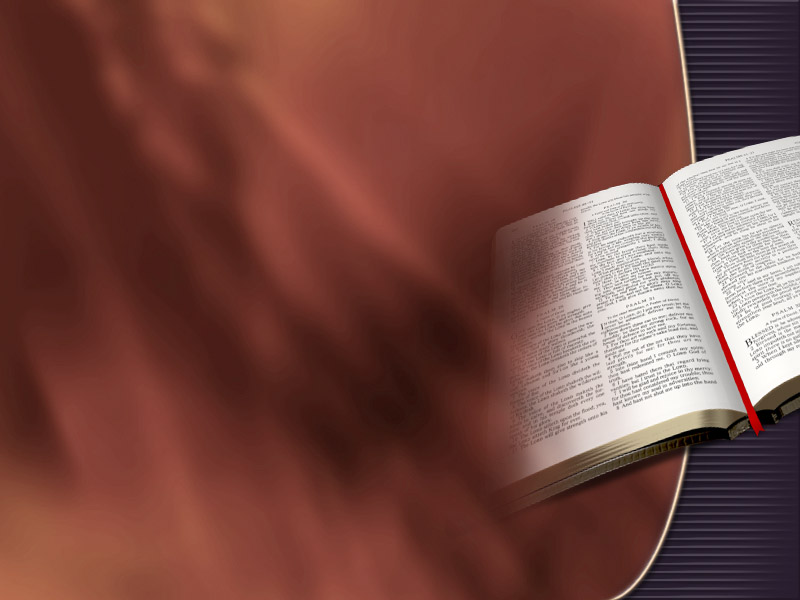 Quando foi cumprida a profecia divina? (versos 28-33)
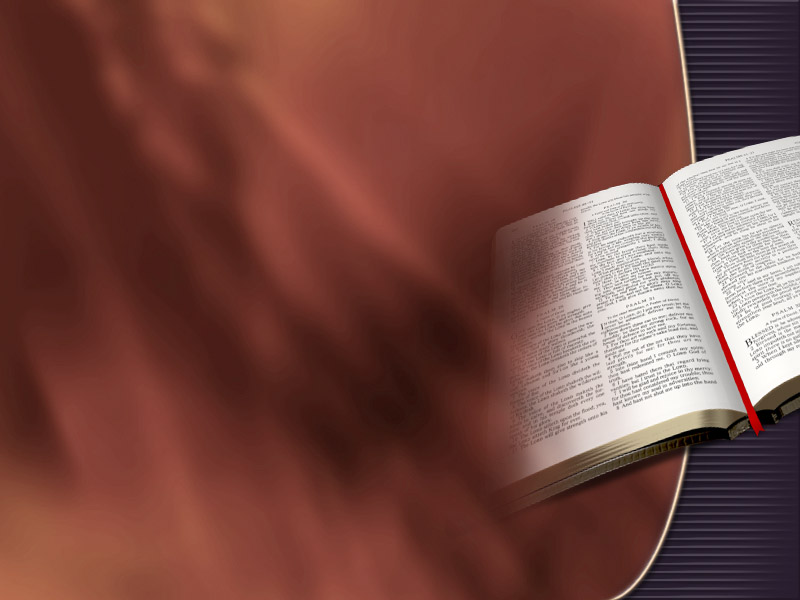 Quando foi cumprida a profecia divina? (versos 28-33) Ao cabo de doze meses.
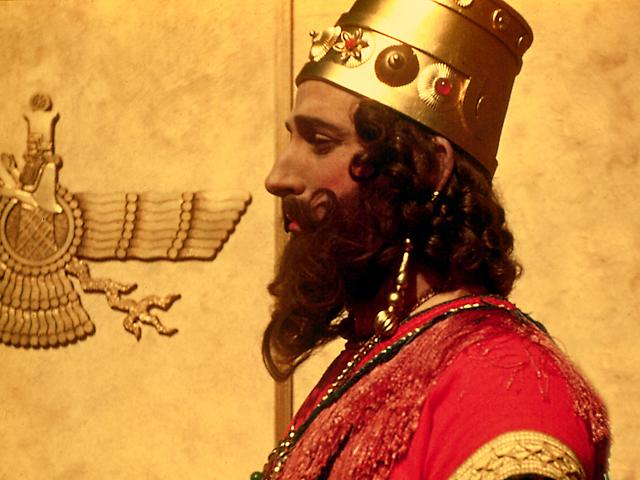 Sete anos mais tarde, quando a mente de Nabucodonosor foi restaurada, qual a sua atitude em relação a Deus? (verso 34)
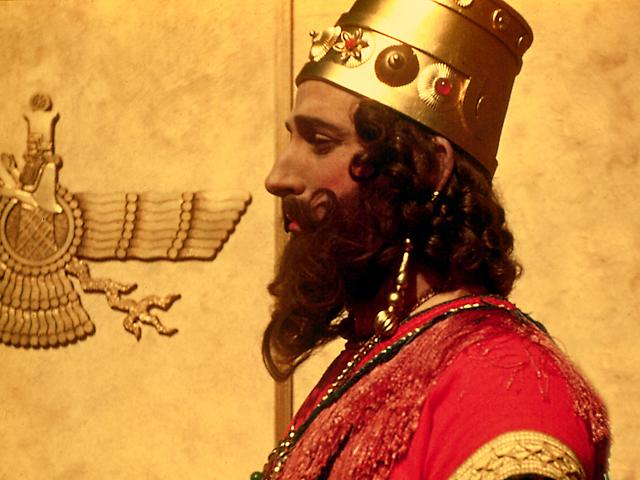 Bendisse, louvou e glorificou o Altíssimo.
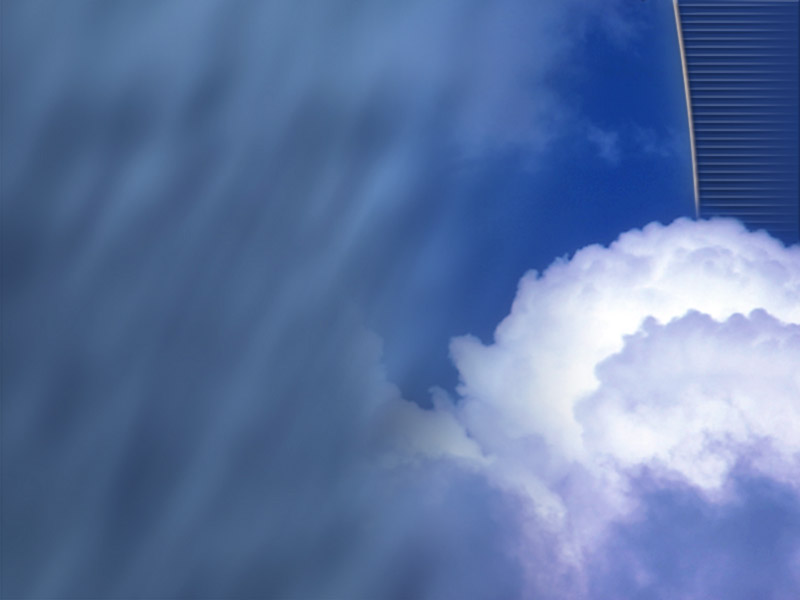 O antes orgulhoso monarca finalmente fez a decisão correta, o compromisso certo. Ele havia enfrentado a mesma grande questão que Daniel vivenciara, a mesma grande questão que também Sadraque, Mesaque e Abednego encararam.
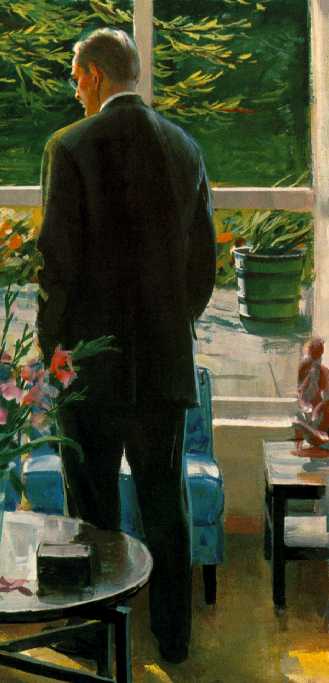 Essa também é a questão definitiva para você e para mim. Ela exige que tomemos uma decisão. Faremos nós um compromisso de permanecer com Deus, mesmo quando os tempos se mostram muito difíceis?
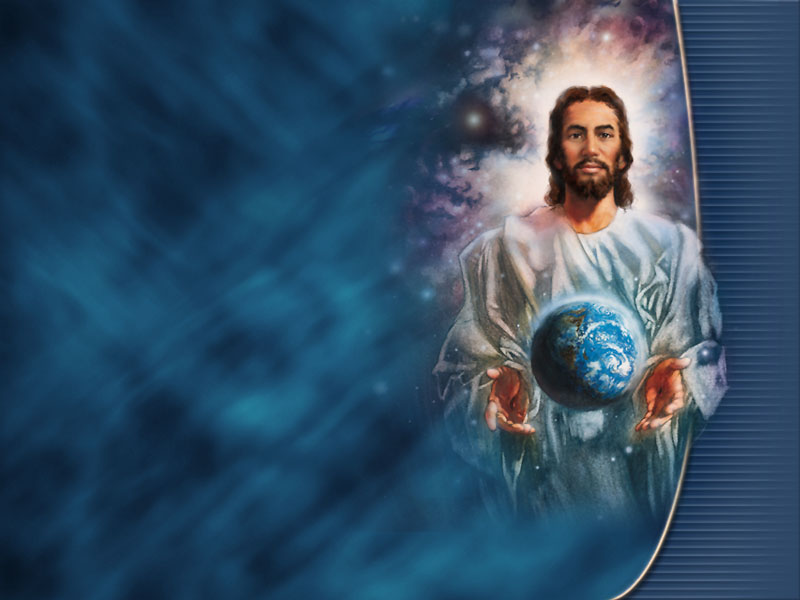 Com quem você se identifica mais: Nabucodonosor ou os três jovens hebreus?  Deus pode ajudá-lo a ser fiel, justamente como esses moços, se você pedir isso a Ele. Por que não fazê-lo hoje?
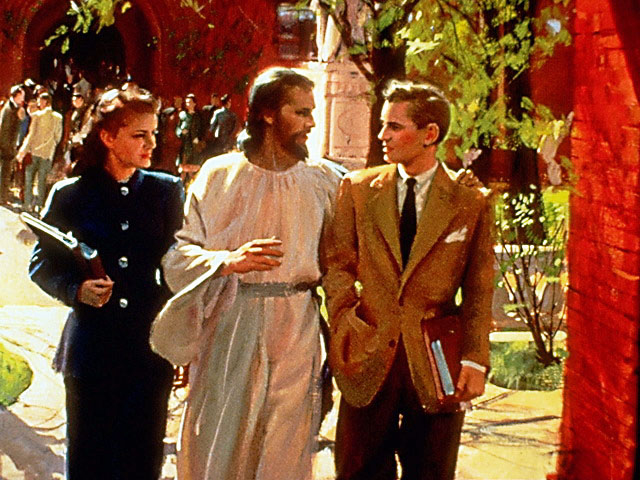 “Serei eu um amigo fiel de Deus?” Essa é a questão definitiva para você e para mim.
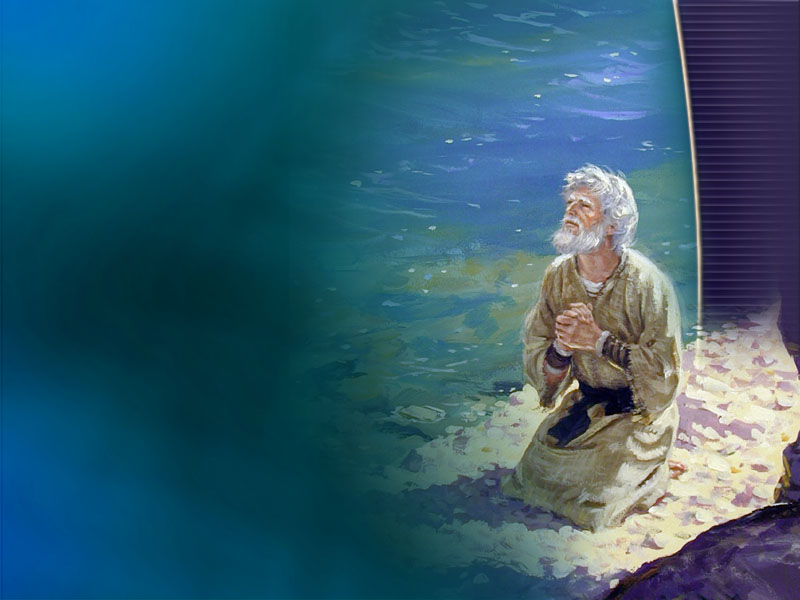 OraçãoQuerido Pai, obrigado por Tua promessa de estar comigo nos bons e  maus momentos. Eu me entrego a Ti agora e confio minha vida à Tua guarda...
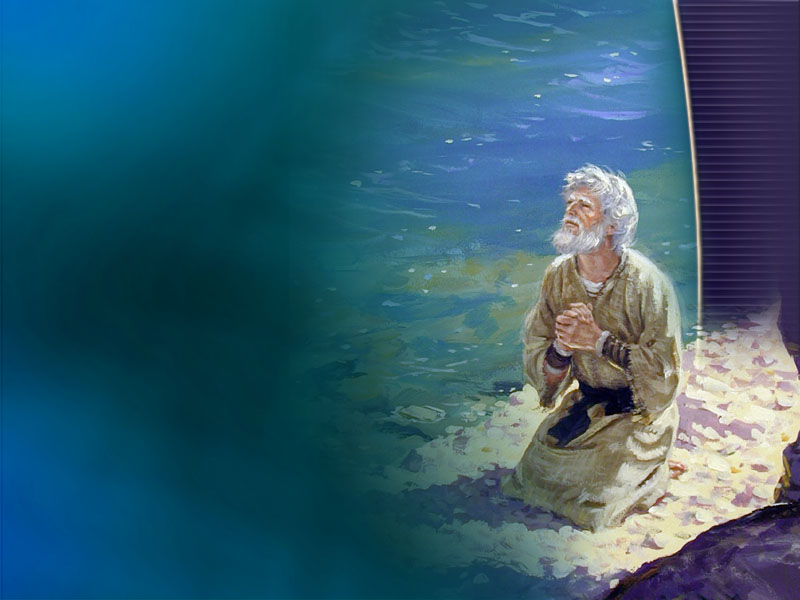 ...Obrigado por Te importares comigo e atenderes às minhas necessidades. Em nome de Jesus, amém.